TOSSICITÀ CUTANEE DA TERAPIA ONCOLOGICA IN PRESENZA DI MALATTIE SISTEMICHE
Aggiornamento APEO 2024

Dr.ssa Ambra Carolina Redaelli
GESTIONE DELLE MALATTIE
Grazie alla ricerca scientifica (medica, biologica, farmaceutica, fisica) molte malattie, una volta letali o con poche prospettive, oggi sono diagnosticabili, guaribili o curabili. 

Moltissime persone assumono farmaci quotidianamente, terapie che verranno continuate per tutta la vita o per lunghi periodi, tali persone possono anche incorrere nella malattia oncologica e devono poter trovare nella Specialista in Estetica Oncologica,  APEO le giuste competenze.
L’ESTETICA AL SERVIZIO DELLA QUALITÀ DELLA VITA
L’elevato numero di persone che presentano malattie sistemiche che assumono farmaci quotidianamente impone una conoscenza da parte dell’estetista delle caratteristiche delle patologie e delle terapie mediche al fino di trattare le persone in terapia con la giusta competenza e garantire loro benessere.
DIABETE MELLITO E PELLE
Il diabete mellito (DM) comprende un gruppo di disturbi metabolici caratterizzati da : iperglicemia causata da:  mancanza assoluta o relativa d’INSULINA o da insulino resistenza e disturbi del metabolismo di carboidrati e lipidi
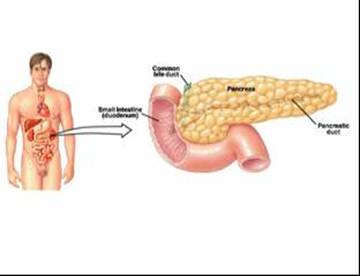 DIABETE MELLITO E PELLE
I SEGNI DEL DIABETE
Iperglicemia
Glicosuria
Poliuria
Polifagia
Dimagrimento
Coma

COMPLICANZE
Microangiopatie (capillari di tutti gli organi pelle compresa)
Macroangiopatie  (grandi arterie)
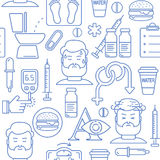 DIABETE E PELLE
Vi sono 4 tipi di diabete:
Diabete di tipo 1 (insulino dipendente IDDM) : dovuto alla selettiva distruzione delle cellule β del Pancreas e quindi mancata produzione d’insulina. Compare improvvisamente nei giovani o negli adulti. È  immuno-mediato: si verifica attraverso un processo autoimmune di distruzione delle cellule beta del pancreas. Necessita la somministrazione di insulina sottocutanea per tutta la vita
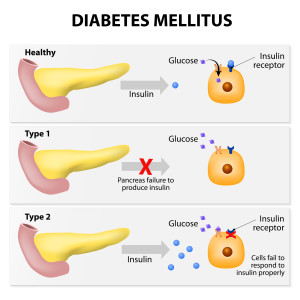 DIABETE E PELLE
Diabete di tipo 2 (insulino indipendente NIDDM): dovuto a ridotta secrezione d’insulina o insulino-resistenza. Avviene in età adulta, causato da fattori genetici e ambientali (stili di vita, alimentazione). Rimane silente per moltissimo tempo
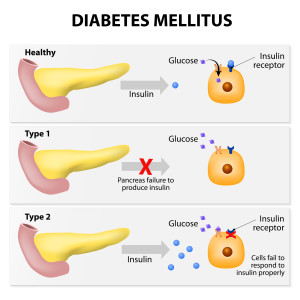 Diabete gestazionale  (come NIDDM)
Ridotta tolleranza al glucosio
Glicemia tra valori normali e diabetici, maggior rischi di malattie cardiovascolari
CARATTERISTICHE PELLE DIABETICA
LICHENIFICAZIONE (ispessimento dell’epidermide)
ISPESSIMENTO DERMICO per ispessimento e glicogenazione dei fasci collageni (pelle rigida e anelastica)
RIDUZIONE SECREZIONE SEBACEA E SUDORIPARA (disidratazione e alipia)
IPOVASCOLARIZZAZIONE DA MICROANGIOPATIA (ridotto trofismo con facili lesioni ed ulcere, e difficoltà a cicatrizzare)
DIMINUZIONE DELLA CAPACITÀ DI DIFESA (facilità a contrarre infezioni)
PATOLOGIE CUTANEE ASSOCIATE AL DIABETE
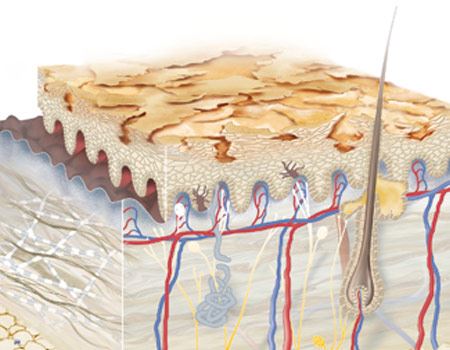 ISPESSIMENTO CUTANEO
GENERALIZZATO : per lichenificazione ed ispessimento fasci collageni; maggiormente visibile su mani , piedi, parte alta del dorso

SINDROME DELLA MANO DIABETICA: rigidità dell’articolazione interfalangea prossimale, e metacarpo-falangea. Colpisce entrambe le mani.
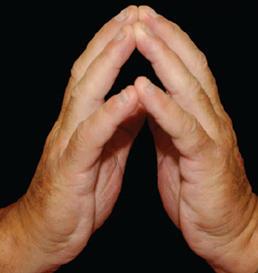 ISPESSIMENTO CUTANEO
. 
DITA AD ACCIOTTOLATO: ispessimento della pelle che riveste le articolazione interfalangee (nocche) e del perionichio. Si presenta con papule rosee e cute ruvida
SCLEROEDEMA: indurimento diffuso della pelle della nuca e parte alta del tronco e spalle. Edema duro con cute tesa e lucente non sollevabile in pliche.
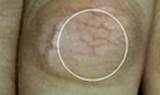 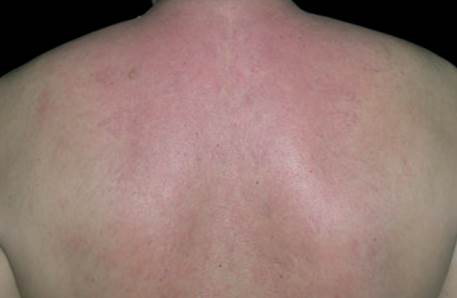 DERMOPATIA DIABETICA : si presenta su entrambe le gambe ed è dovuta alla microangiopatia del microcircolo cutaneo. Inizia con papule e placche rosse multiple che evolvono in chiazze atrofiche di color bruno.
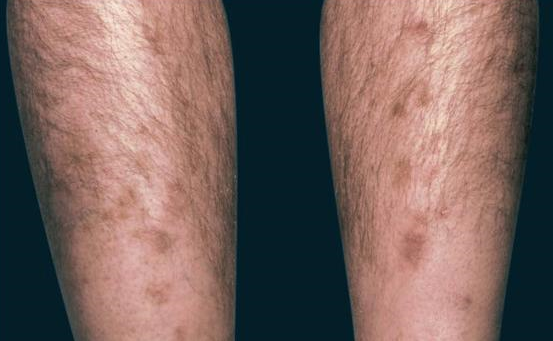 CUTE GIALLA:  sicuramente presente nelle zone palmoplantari. Dovuta all’ispessimento dei fasci collageni
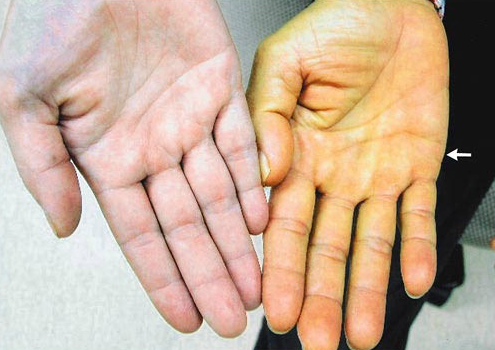 RUBEOSI DIABETICA: colorito rosso acceso delle guance o di tutto il volto, a volte anche palmoplantare. Dovuta a difettosa vasocostrizione per microangiopatia
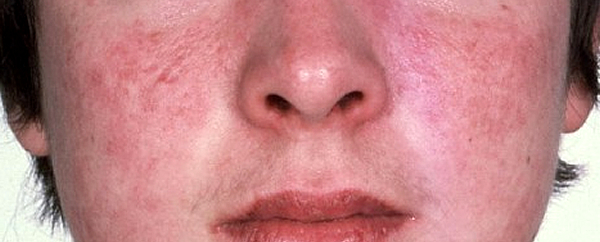 ACANTOSIS NIGRICANS: cute ispessita di colore bruno con superficie irregolare per aumento del corneo, si localizza ai lati del collo, ascelle e pieghe inguinali
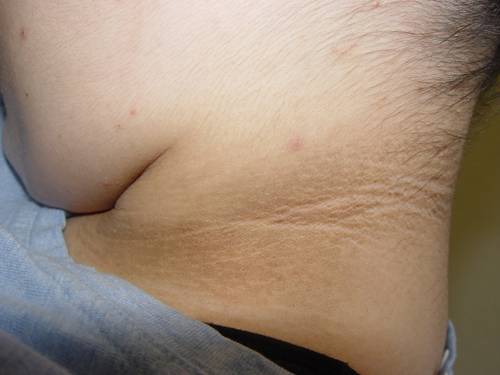 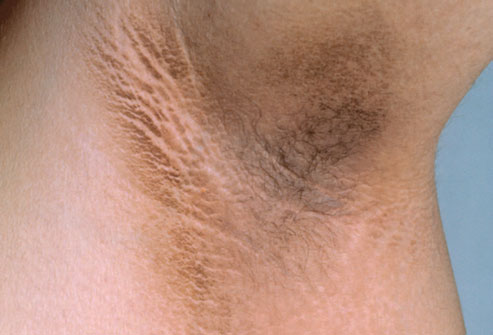 XANTOMI ERUTTIVI: papule di colore giallo rosso su glutei, gomiti e ginocchia. Sono dovute ad ipertrigliceridemia
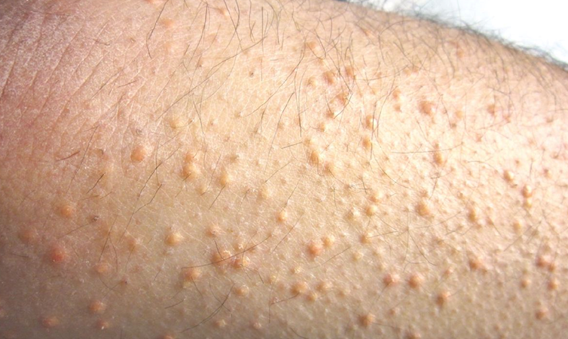 FOLLICOLITI: pustole arrossate che interessano i follicoli piliferi

FORUNCOLI: pustole arrossate che interessano follicoli e cute circostante
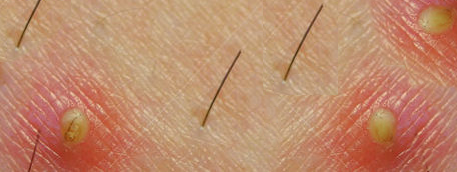 MICOSI: quasi sempre da candida albicans con arrossamenti e pruriti nelle pieghe (mammarioe, inguinali, tra le dita di mani e piedi, angoli della bocca)
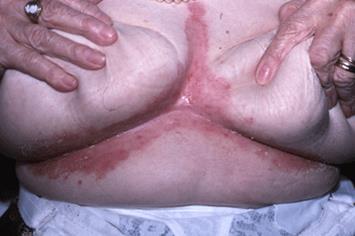 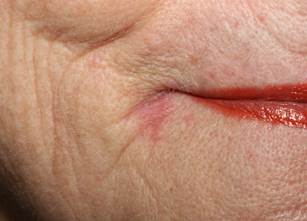 XEROSI GENERALIZZATA: secchezza estrema con fine desquamazione ed alterazione della barriera con facilità all’infezione
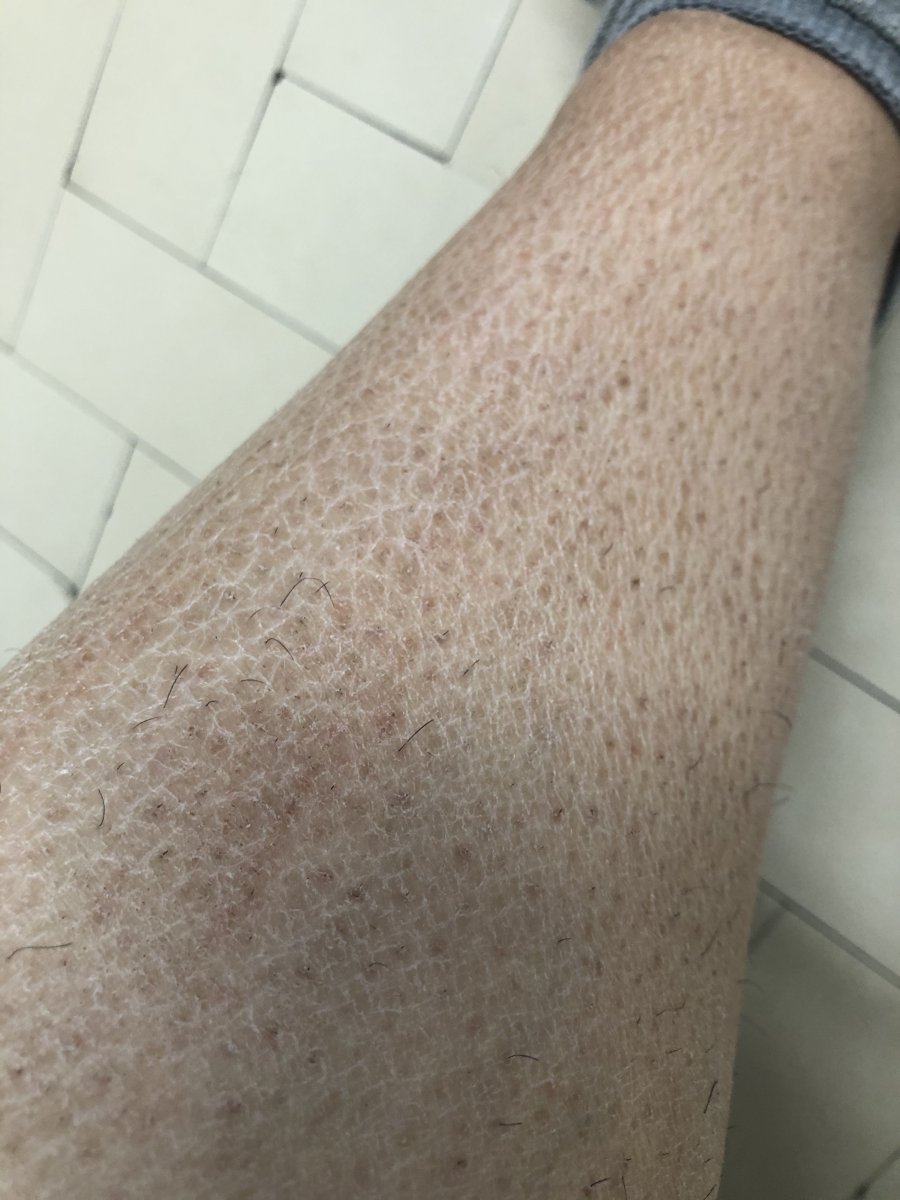 PIEDE DIABETICO: la micro e macroangiopatia unite alla riduzione della sensibilità (neuropatia diabetica) favoriscono le infezioni batteriche che interessano derma e ipoderma con cute rossa ed edematosa facile all’ulcerazione, si possono avere anche infezioni generalizzate
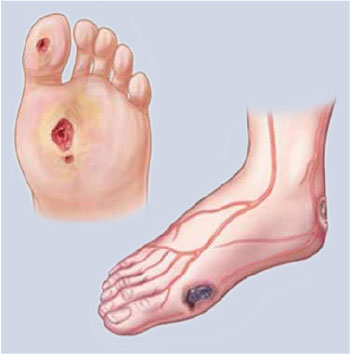 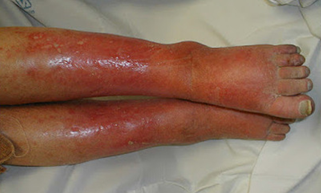 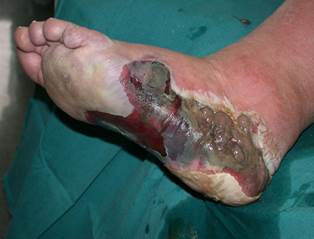 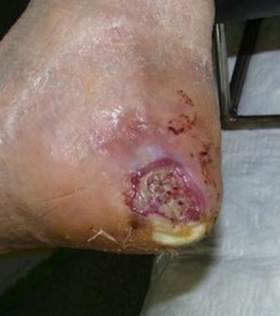 REAZIONI CUTANEE ALL’INSULINA
avvengono nelle zone in cui viene iniettata l’insulina si può avere lipoatrofia ossia riduzione del tessuto adiposo con avvallamenti, o  lipoipertrofia con aumento del tessuto adiposo con sporgenze cutanee
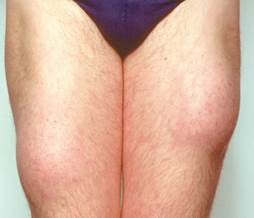 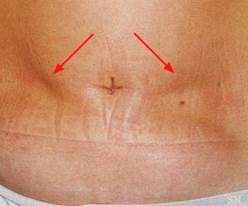 ESTETICA ONCOLOGICA PER LA PERSONA DIABETICA
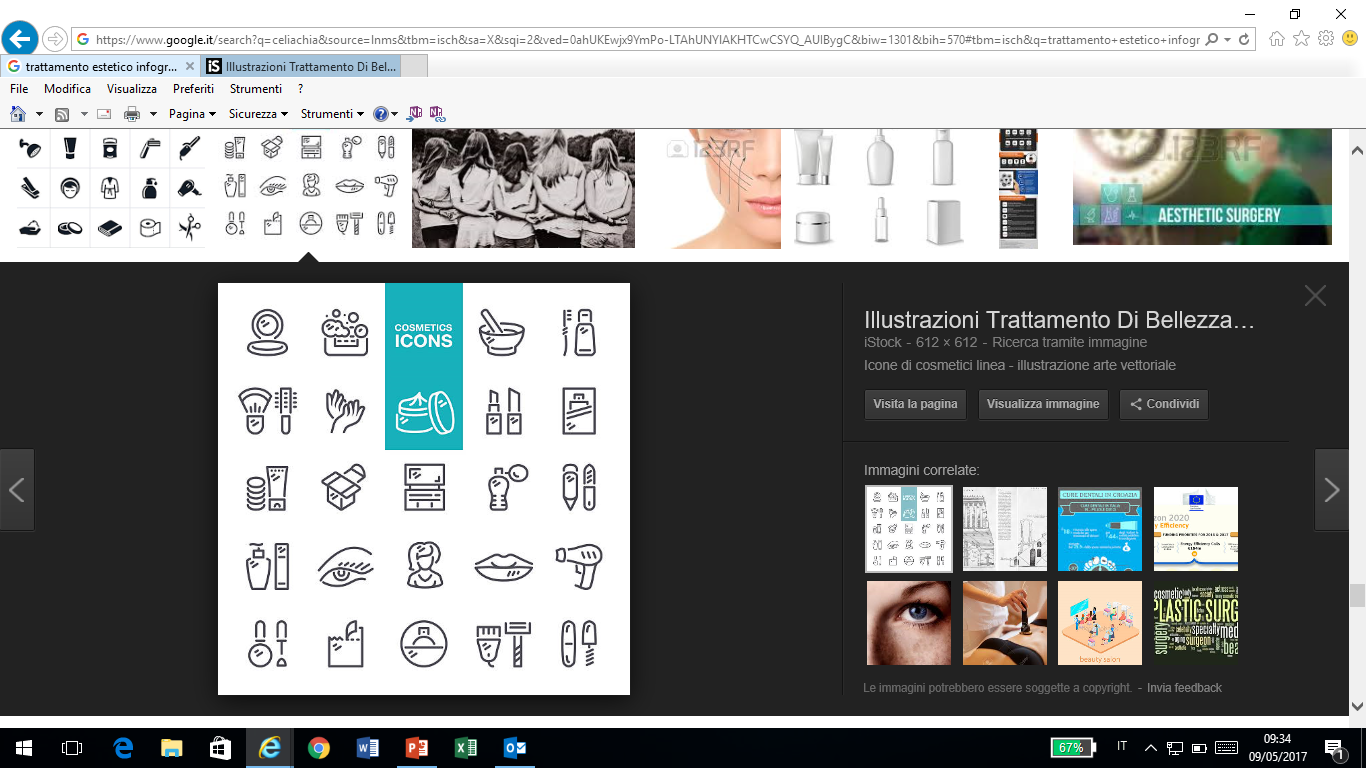 Nel trattamento estetico e cosmetico della persona diabetica in terapia oncologica vanno sempre tenute presenti le caratteristiche anatomo-fisiologiche della pelle diabetica, in particolare : microangiopatia, secchezza, ispessimento, riduzione della barriera.  A queste vanno aggiunte le tossicità dei farmaci oncologici
I PROTOCOLLI  APEO  PER TOSSICITÀ CUTANEE DA TERAPIE ONCOLOGICHE
Protocollo 1: dalla diagnosi alla prima settimana di terapia farmacologica
Protocollo 2: durante la terapia farmacologica
Protocollo 2a: in presenza di RASH e EPP (eritrodisestesia palmo plantare)
Protocollo 2b: secchezza o xerosi, prurito, ragadi
Protocollo 2c: lesioni unghie e pelle di mani e piedi
Protocollo 3: nel follow-up (periodo conclusivo delle cure che prevede controlli periodici. Ogni 3-4 mesi nei primi 3 anni poi 1-2 volte l’anno)
Protocollo 4: radiodermite
ESTETICA ONCOLOGICA PER LA PERSONA DIABETICAPROTOCOLLO 1 APEO
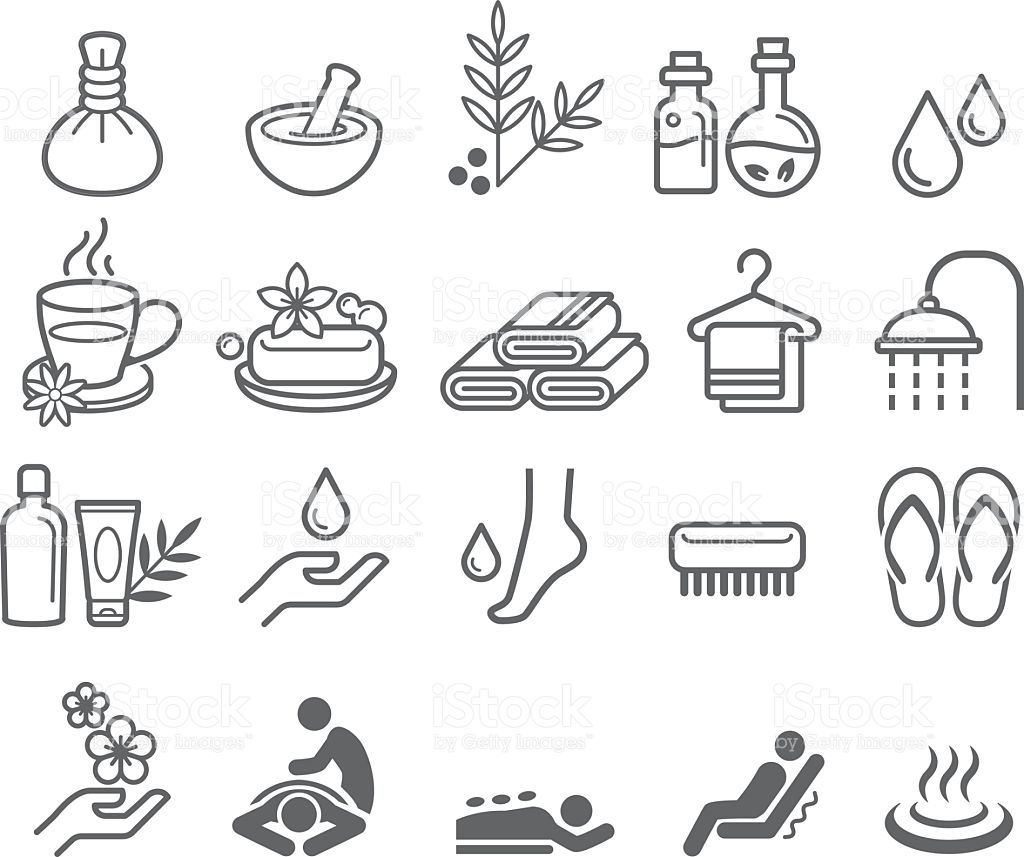 TRATTAMENTI PROFESSIONALI:  viso e corpo 
- NON devono stimolare il microcircolo (né freddo né caldo)
- NON traumatizzare la superficie cutanea (frizioni, sfregamenti)
- NO peeling o trattamenti desquamanti
- SI trattamenti emollienti, idratanti e tonificanti

EPILAZIONE:
- solo su CUTE INTEGRA e ben idratata e non desquamante
- NO cere molto calde
- NON iperemizzare
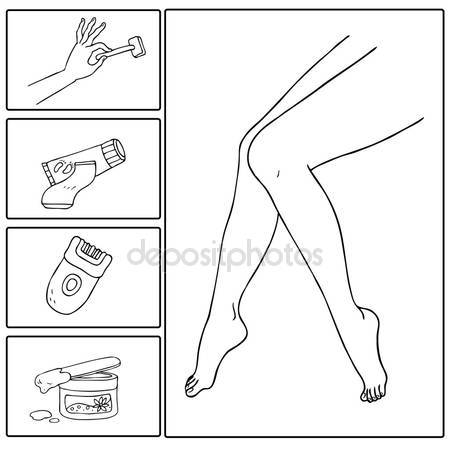 ESTETICA ONCOLOGICA PER LA PERSONA DIABETICAPROTOCOLLO 1  APEO
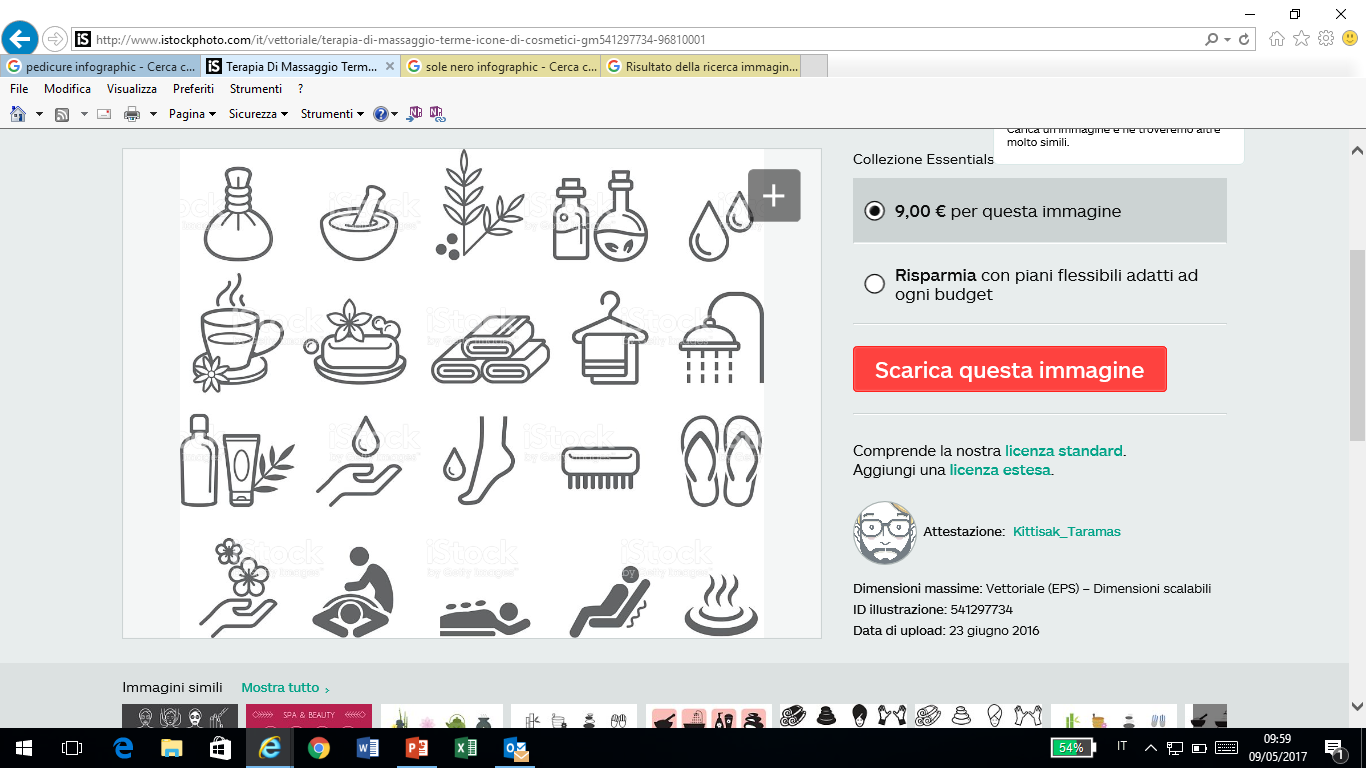 PEDICURE
Porre estrema attenzione a non ferire e non trattare in presenza di ulcere o lesioni sanguinanti o con croste.
Taglio dell’unghia senza scoprire l’iponichio; non tagliare le cuticole; pulire bene i margini del perionichio.
Su callosità e ispessimenti levigare delicatamente effettuando interventi leggeri in tempi ravvicinati. Ammorbidire con creme emollienti a base di urea e allantoina e consigliare applicazioni protettive
Trattamenti emollienti e nutrienti con massaggi specifici per mantenere attive articolazioni e il microcircolo cutaneo
ESTETICA ONCOLOGICA PER LA PERSONA DIABETICAPROTOCOLLO 1 APEO
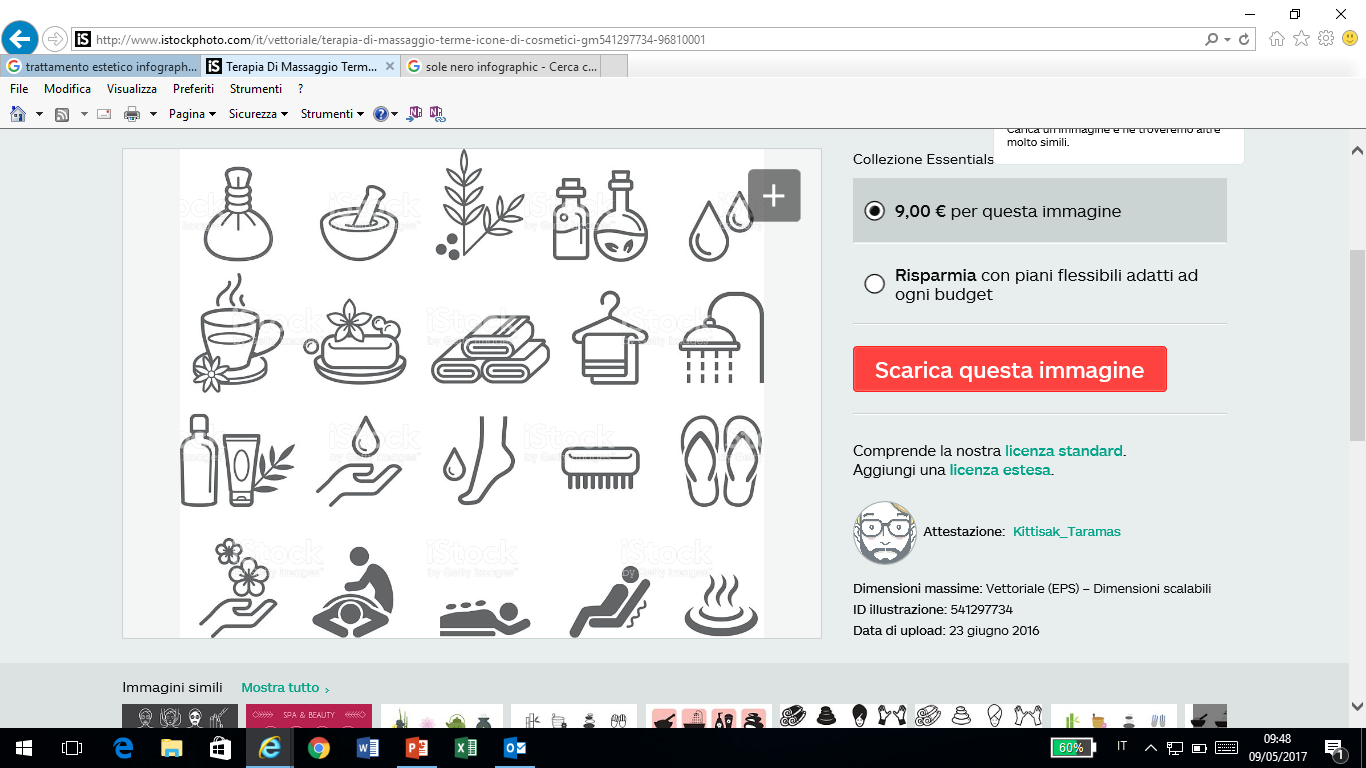 MANICURE
Porre estrema attenzione a non ferire e non trattare in presenza di ulcere o lesioni sanguinanti o con croste.
Taglio dell’unghia senza scoprire l’iponichio; non tagliare le cuticole; pulire bene i margini del perionichio.
Ammorbidire con creme emollienti a base di urea e allantoina Più volte al giorno
Trattamenti emollienti e nutrienti con massaggi specifici per mantenere attive articolazioni e il microcircolo cutaneo
ESTETICA ONCOLOGICA PER LA PERSONA DIABETICAPROTOCOLLO 1 APEO
DETERGERE  PER AFFINITÀ, IDRATARE- NUTRIRE, TONIFICARE, FOTOPROTEGGERE
IGIENE QUITIDIANA: creme o oli detergenti dermoaffini per non danneggiare la barriera cutanea
CREME QUOTIDIANE: oltre alla loro funzione specifica  (idratante, nutriente, tonificante) è necessaria anche la funzione barriera
 FOTOPROTEZIONE QUOTIDIANA: sempre tutto l’anno
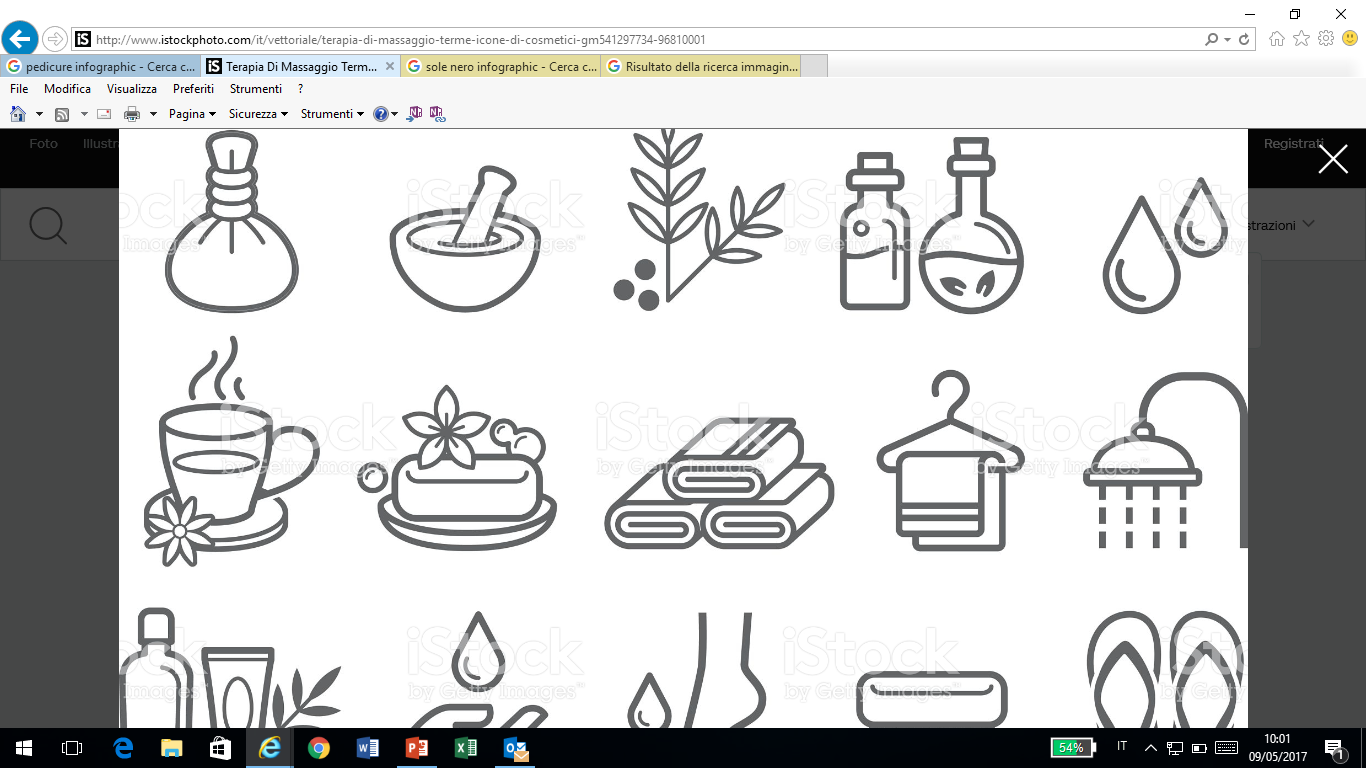 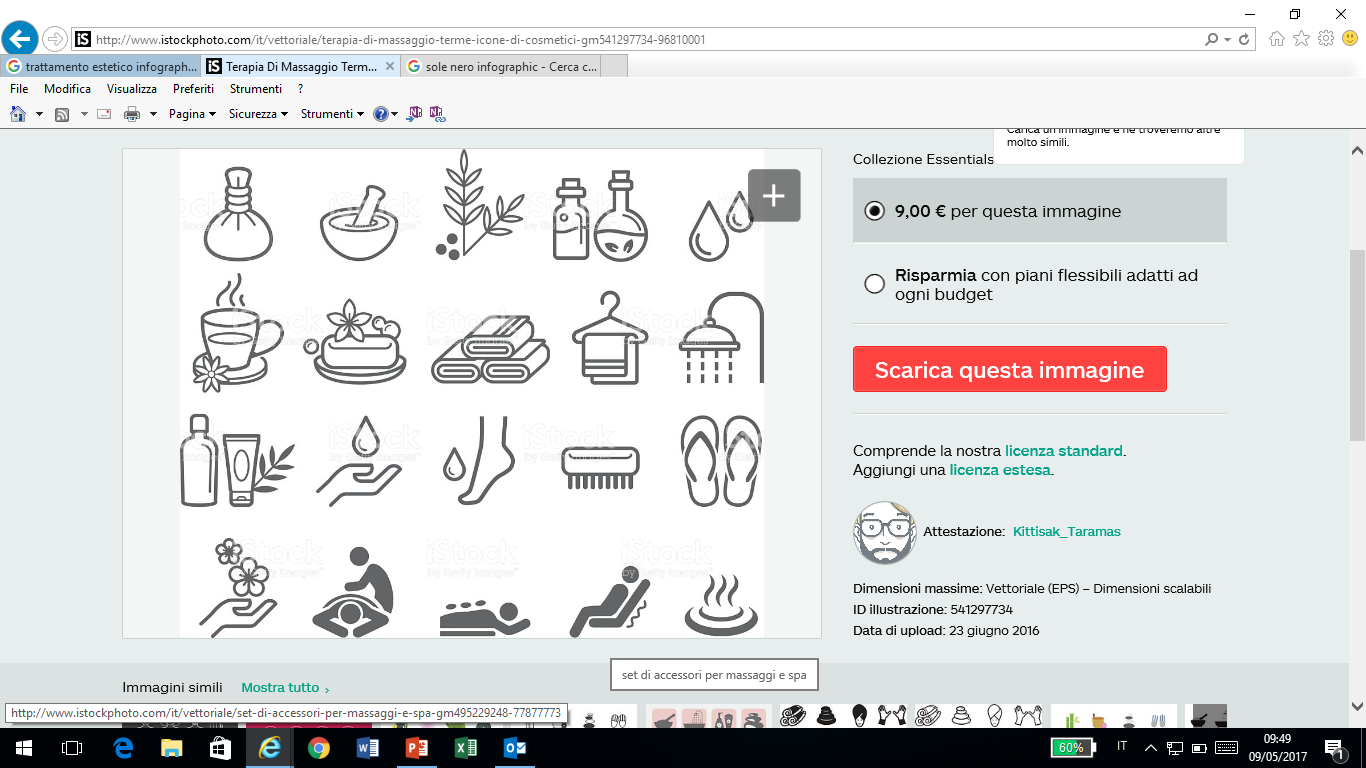 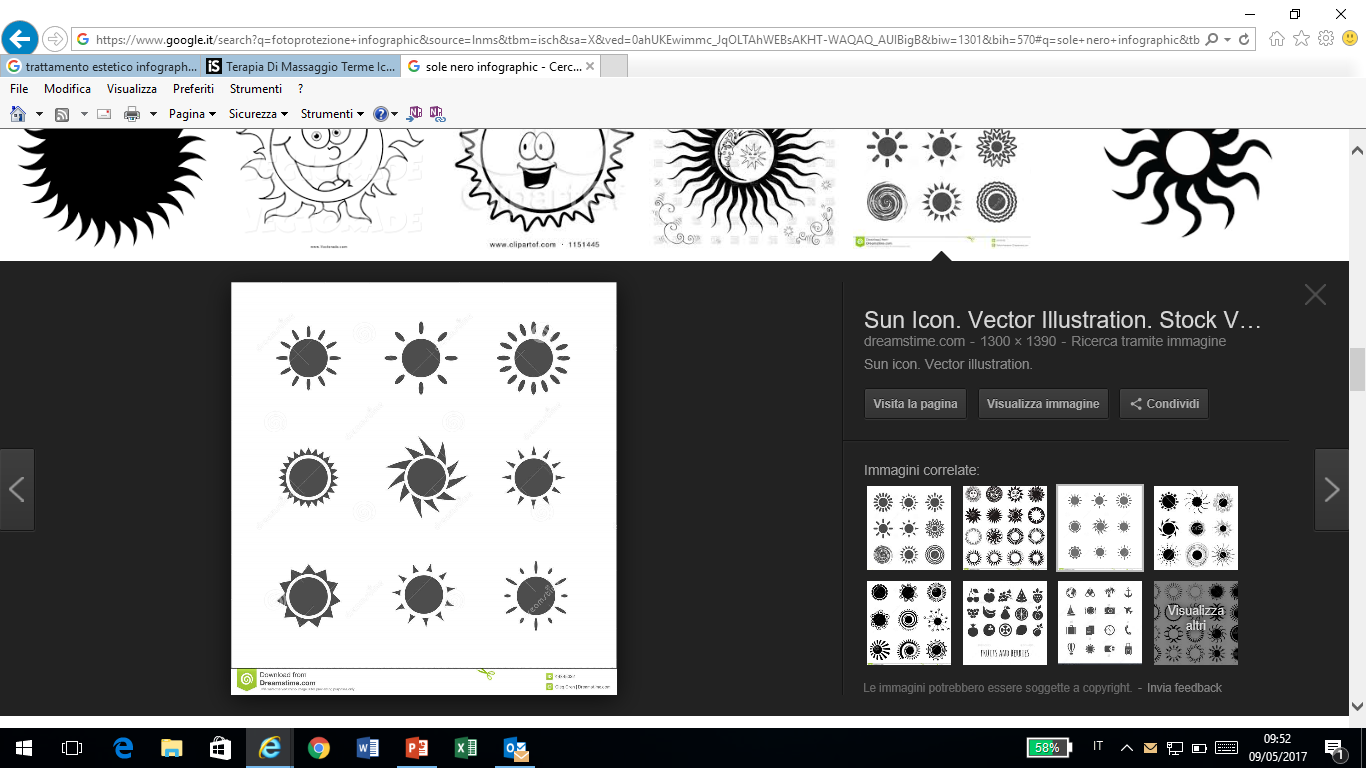 ESTETICA ONCOLOGICA IN PERSONA DIABETICA PROTOCOLLO 2A: RASH E EPP
TRATTAMENTI IN ISTITUTO
Solo se Rash e EPP sono di grado 1
Viso e corpo: Trattamenti lenitivi e calmanti  
- NO: oli essenziali, prodotti a base polverosa (alghe,  fanghi)
- SI: impacchi con acque lenitive e calmanti, maschere in creme emollienti.
Manicure pedicure: non traumatizzare, se vi sono ispessimenti usare: creme idratanti e leviganti (urea a basse %) e cheratoplastiche (allantoina); oli nutrienti da far assorbire con massaggi. Resine NO. Smalti semipermanenti NO.  NO formaldeide
ESTETICA ONCOLOGICA IN PERSONA DIABETICA PROTOCOLLO 2A: RASH E EPP
AUTOCURA DOMICILIARE VISO CORPO
In presenza di papule, rossore e pustole e di ispessimenti (croste non sanguinanti). 
Prodotti certificati in letteratura scientifica
- Detersione :  detergenti per affinità  (detergente ontherapy)
 creme lenitive idratanti con lipidi di barriera: ceramidi, olio di ribes nero (ω3 e ω 6), trigliceridi, insaponificabili di oli e burri; con idratanti: sodium pca, ac. jaluronico, threalosio; con lenitivi: acido glicirrtico, ribes nero, aloe (lenitivo ontherapy)
 fotoproteggere: spf 50+ filtri solari fotostabili e non assorbibili (stick fotoprotettivo ontherapy)
ESTETICA ONCOLOGICA IN PERSONA DIABETICA PROTOCOLLO 2B:  SECCHEZZA O XEROSI, PRURITO, RAGADI
È dovuta alla perdita della funzione della barriera cutanea per riduzione dei lipidi di superficie (sebacei e lamellari) che porta ad aumentare la TEWL, perdita eccessiva di acqua con secchezza, prurito, desquamazione.  È presente su tutto il corpo.
Sintomatologia: prurito, bruciori, dolore
Si possono avere FISSURAZIONI e RAGADI.  Può  evolvere in ECZEMA
PROTOCOLLO 2B: SECCHEZZA O XEROSI, PRURITO, RAGADI
TRATTAMENTI IN ISTITUTO
Solo se non vi sono lesioni 
Viso e corpo: Trattamenti lenitivi e calmanti, impacchi con creme nutrienti e barriera, e con miscele di oli e burri dermoaffini
Massaggiare con oli e creme
Chiudere i trattamenti sempre con creme emollienti ricche e con miscele oleose
Manicure e pedicure: come Protocollo 2a
ESTETICA ONCOLOGICA IN PERSONA DIABETICA PROTOCOLLO 2B:  SECCHEZZA O XEROSI, PRURITO, RAGADI
AUTOCURA DOMICILIARE: mani, piedi.
Detersione : con ricche creme detergenti dermoaffini a risciacquo senza saponi, (detergente ontherapy)
su unghie di mani e piedi applicare più volte al giorno le miscele oleose, creme barriera nutrienti, leviganti, cheratoplastiche (allantoina, urea), idratanti. (antidesquamante ontherapy)
La sera fare impacchi con le creme più olio e massaggiare bene l’unghia (emolliente ontherapy)
NO prodotti con alcool
ESTETICA ONCOLOGICA IN PERSONA DIABETICA PROTOCOLLO 2B:  SECCHEZZA O XEROSI, PRURITO, RAGADI
AUTOCURA DOMICILIARE: viso, corpo.
Detersione : con ricche creme detergenti dermoaffini a risciacquo senza saponi, (detergente Ontherapy)
Creme nutrienti barriera molto ricche con: burro di Karitè, olio ribes nero, olio mandorle dolci, olio d’oliva, olio jojoba, ceramidi, sfingolipidi, allantoina. Lenitivo Ontherapy)
Miscele oleose di burri ed olii (emolliente Ontherapy)
Fotoprotezione SPF 50+ con filtri fotostabili non assorbibili (stick fotoprotettivo Ontherapy)
NO prodotti con alcool
ESTETICA ONCOLOGICA IN PERSONA DIABETICA PROTOCOLLO 3 : FOLLOW-UP
Il follow-up è il periodo conclusivo delle cure che prevede controlli medici periodici. Ogni 3-4 mesi nei primi 3 anni poi 1-2 volte l’anno.
Durante il follow-up la persona può assumere dei farmaci ed avere le tossicità contemplate nei protocolli 2A,2B,2C quindi vanno seguiti i relativi protocolli
Se nel follow-up la persona non assume farmaci si eseguono trattamenti secondo il tipo di pelle e l’inestetismo che presenta (rughe, atonie, inestetismi da cellulite ed adipe)
ESTETICA ONCOLOGICA IN PERSONA DIABETICA PROTOCOLLO 3 : FOLLOW-UP
CARATTERISTICHE DEI PRODOTTI PER IL FOLLOW UP

Oltre alle sostanze funzionali mirate all’inestetismo i prodotti cosmetici devono avere eccipiente dermoaffine nel totale (linea Ontherapy):
Fortificare la barriera cutanea: ceramidi 1,3,6, fitosfingosina, colesterolo, lecitina;
Avere azione umettante: PCA, threalosio, saccarosio, urea (a basse concentrazioni)
Avere azione filmogena: acido ialuronico a grandi dimensioni
ESTETICA ONCOLOGICA IN PERSONA DIABETICA PROTOCOLLO 4: RADIODERMITE
10 giorni prima d’iniziare radioterapia e per tutto il periodo della radioterapia e per altri 3 mesi dopo la fine della radioterapia
Detersione per affinità (dtergente Ontherapy)
Dopo la detersione mattino e sera applicare Creme nutrienti, elasticizzanti;  poi alla crema si aggiunge  olio eudermico. Prima del trattamento radiante la pelle va pulita (emolliente + lenitivo Ontherapy)
Subito dopo la terapia radiante applicare creme lenitive con acido 18βglicirretico, aloe, insaponificabili, olio di ribes nero, tocoferoli. (lenitivo Ontherapy)
Fotoproteggere sempre con SPF 50+ con filtri fotostabili e non assorbibili (stick fotoprotettivo Ontherapy)
CELIACHIA
La celiachia è una malattia infiammatoria immunomediata dell’intestino tenue con conseguente malassorbimento.

Causata da reazione alla GLIADINA una proteina del glutine presente in grano o frumento, orzo, segale, spelta, farro, Kamut, avena. La gliadina è invece assente in riso, amaranto, mais, miglio, quinoa, grano saraceno.
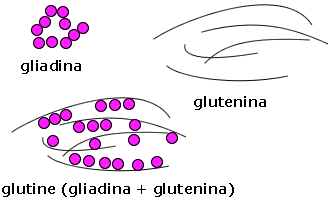 CELIACHIA
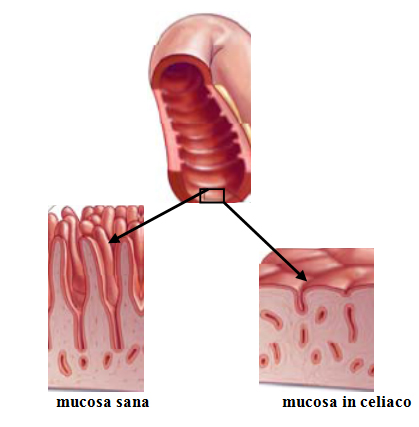 La gliadina provoca un’infiammazione della mucosa intestinale che porta alla riduzione e scomparsa dei villi, che rivestono l’intestino tenue.
La gliadina passa la barriera intestinale alterata entra nel sangue e da luogo alla formazione di anticorpi antigliadina (AGA) e anticorpi più specifici tTG ed EMA
CELIACHIA
Oltre alla celiachia esiste l’allergia al grano e la sensibilità al glutine.

ALLERGIA AL GRANO si differenzia dalla celiachia in quanto è mediata da anticorpi IgE e non IgA e IgG come la celiachia e presenta sintomi respiratori: asma, rinite
SENSIBILITÀ AL GLUTINE NON CELIACA  è una forma d’intolleranza sintomatica al glutine, si sviluppano sintomi gastrointestinale ed extra-intestinali simili a quelli della malattia celiaca ma la sensibilità al glutine è molto diversa dalla celiachia. Non ha né il meccanismo allergico dell’allergia al grano, né quello autoimmune della celiachia. Non vi sono lesioni ai villi intestinali.
CELIACHIA
SINTOMI PRINCIPALI DELLA CELIACHIA

GONFIORE ADDOMINALE E DIARREA
STANCHEZZA CRONICA
PERDITA DI PESO
ANEMIA
DERMATITE ERPETIFORME O CELIACHIA DELLA PELLE
DERMATITE ERPETIFORME O «CELIACHIA DELLA PELLE»
È chiamata  dermatite di Duhring, è la manifestazione cutanea della celiachia e ne riconosce la stessa causa. Quindi l’unico rimedio è l’eliminazione del glutine dalla dieta.

Chi ha la dermatite erpetiforme è sicuramente celiaco, non sempre chi è celiaco ha la dermatite erpetiforme.
Nella dermatite erpetiforme gli anticorpi attaccano la cute danneggiando i cheratinociti
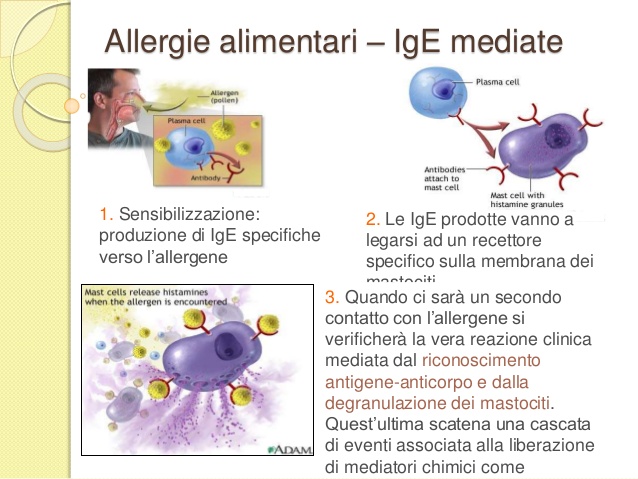 DERMATITE ERPETIFORME O «CELIACHIA DELLA PELLE»
LESIONI:
eritema, papule, pustole, bolle, vescicole, croste che esitano in macchie
LOCALIZZAZIONI:
superficie esterna dei gomiti, spalle, zona lombare, glutei, parte anteriore delle ginocchia
SINTOMI:
forte prurito e bruciore con rischio di sovrainfezioni
DIAGNOSI DIFFERENZIALE :
non va confusa con herpes zoster e dermatite atopica
DERMATITE ERPETIFORME
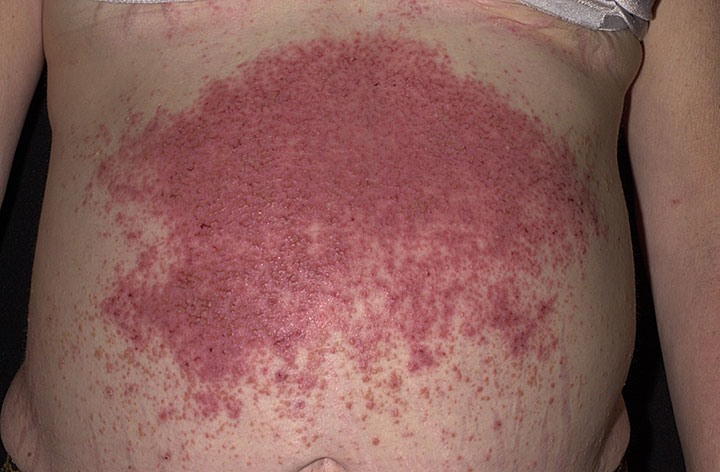 Tratto da https://patient.info/health/dermatitis-herpetiformis-leaflet
ESTETICA PROFESSIONALE E CELIACHIA
La persona affetta da celiachia può ricevere trattamenti estetici solo nelle zone in cui non vi sono lesioni da dermatite erpetiforme

La persona con intolleranza al glutine non presenta dermatite erpetiforme ma può presentare una dermatite con eritema, papule, pizzicore e bruciore. Quindi anche l’intollerante al glutine non va trattato nelle zone con dermatite. 

Per l’allergico al grano escludere prodotti che contengono: Triticum Vulgare
ESTETICA PROFESSIONALE E CELIACHIA
PRODOTTI GLUTEN FREE per il celiaco??????
NO!!!
È UNA GRANDE BUFALA!!!!
Non vi sono evidenze scientifiche che il glutine passi attraverso la cute integra, per cui non hanno senso cosmetici senza glutine, fatta eccezione per i prodotti che vanno sulle labbra perché potrebbero essere ingeriti
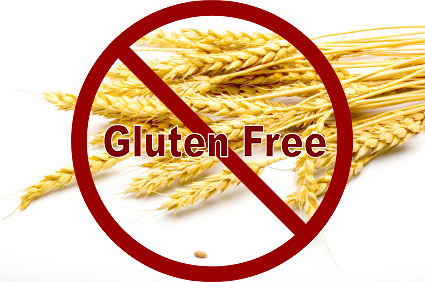 ESTETICA PROFESSIONALE E CELIACHIA
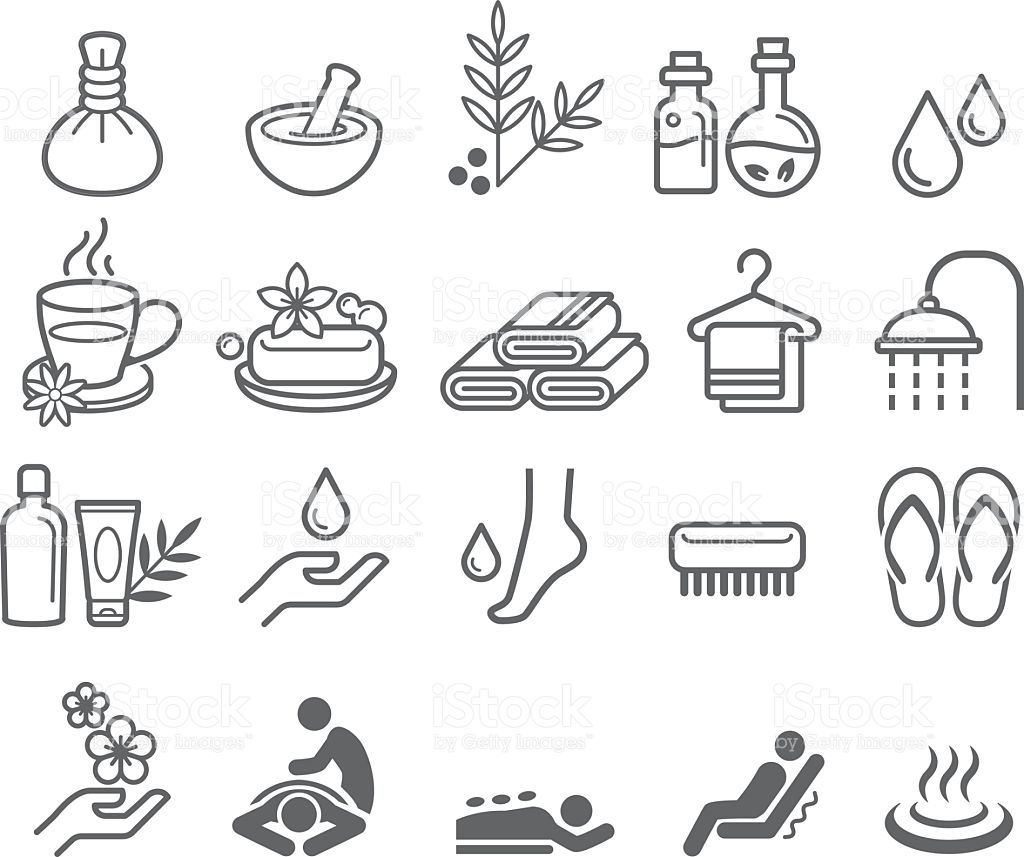 TRATTAMENTI IN ISTITUTO
viso: in base al tipo di pelle e con particolare attenzione a ricreare barriera cutanea. Con prodotti che hanno le stesse sostanze del film idrolipidico e dell’epidermide, Attuare sempre la tonificazione;
NO scrub e peeling
corpo: fare particolare attenzione alla regione addominale dove non vanno mai fatti trattamenti né 	caldi né freddi.  Ricreare sempre la barriera cutanea.

EPILAZIONE
solo su cute integra, mai su cute desquamata e disidratata.

FOTOPROTEGGERE SEMPRE
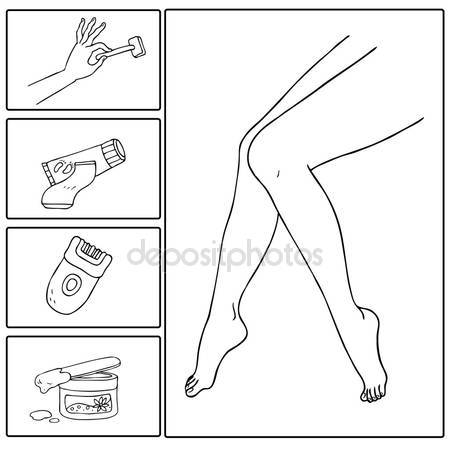 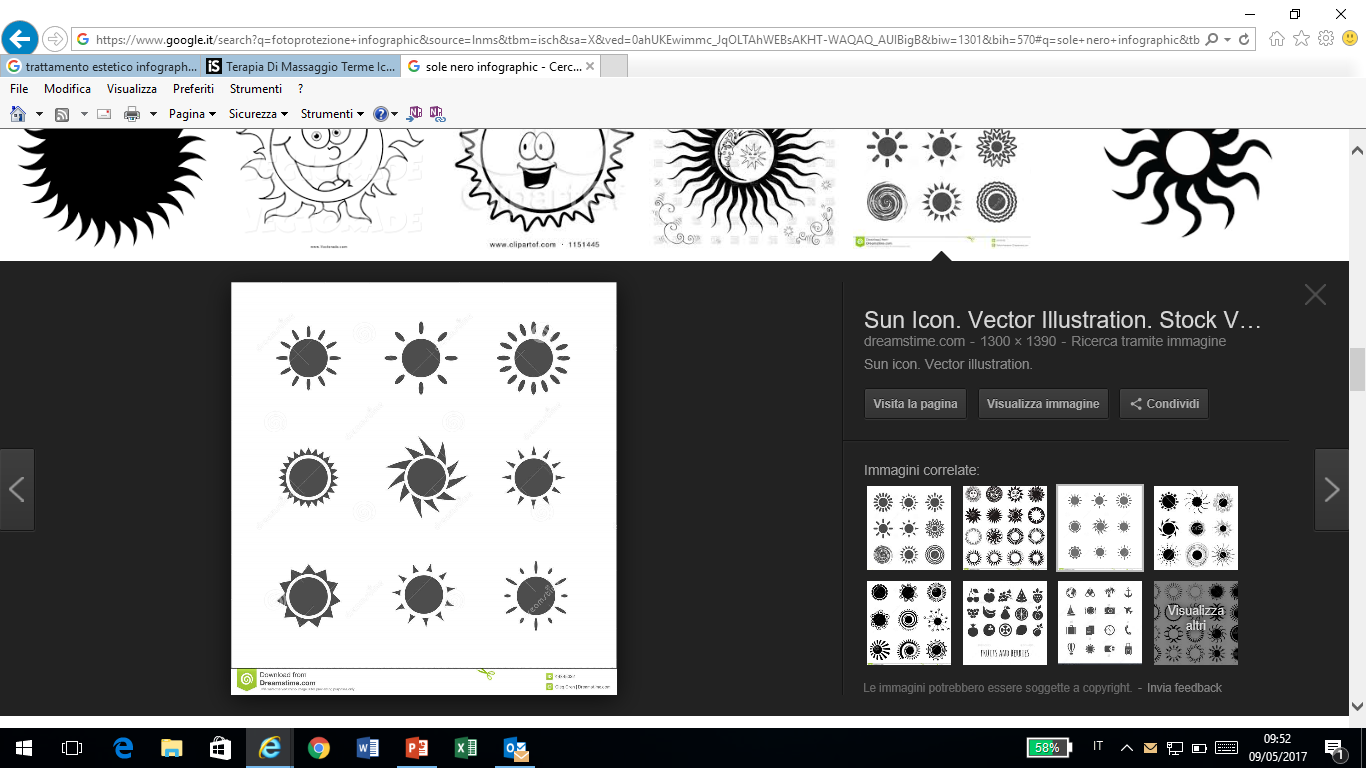 ESTETICA PROFESSIONALE E CELIACHIA
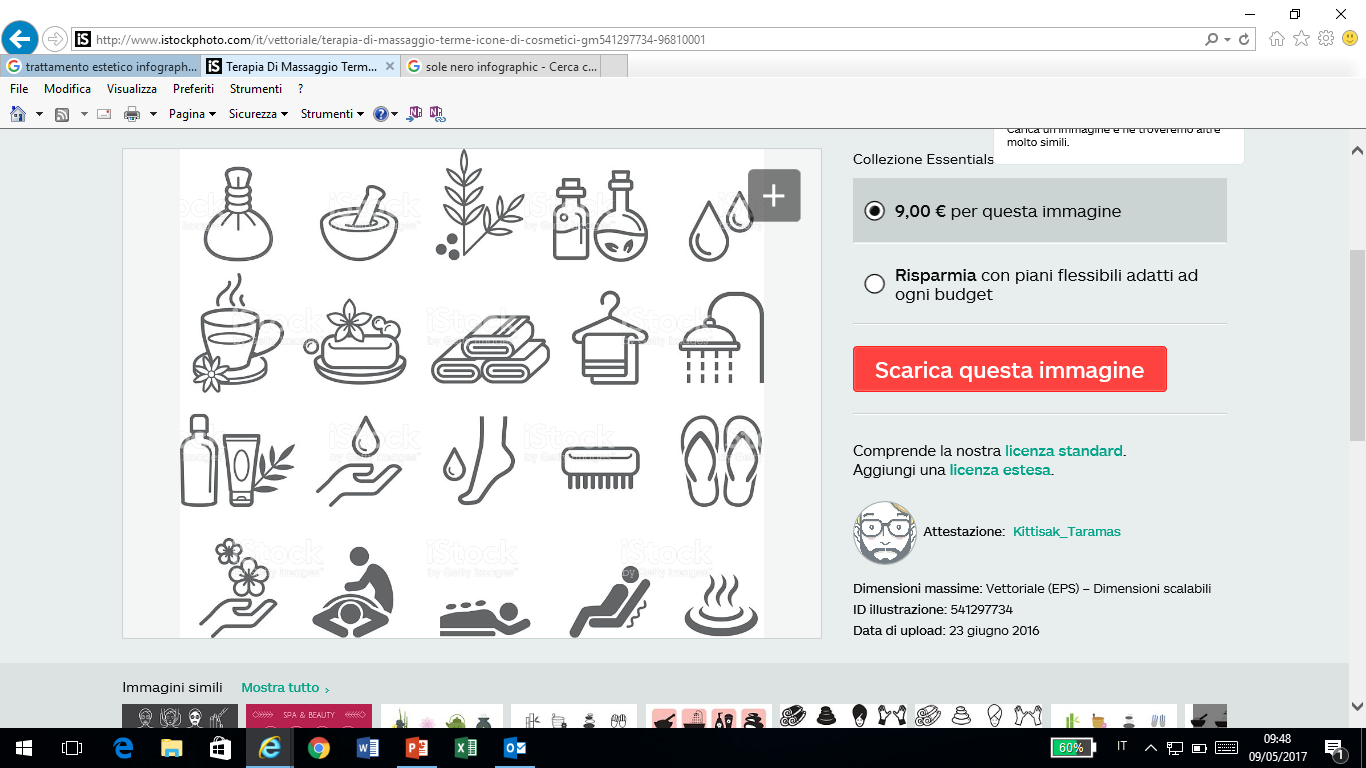 MANICURE E PEDICURE
Non ferire e non trattare in presenza di ulcere o lesioni sanguinanti o con croste.
Taglio dell’unghia senza scoprire l’iponichio; non tagliare le cuticole; pulire bene i margini del perionichio.
Ammorbidire con creme emollienti a base di urea e allantoina; per il piede consigliare applicazioni protettive
Trattamenti nutrienti con massaggi specifici per mantenere attive articolazioni e il microcircolo cutaneo

MASSAGGI:
Corpo: evitare la zona addominale soprattutto se vi è gonfiore o fastidi che la persona riferisce
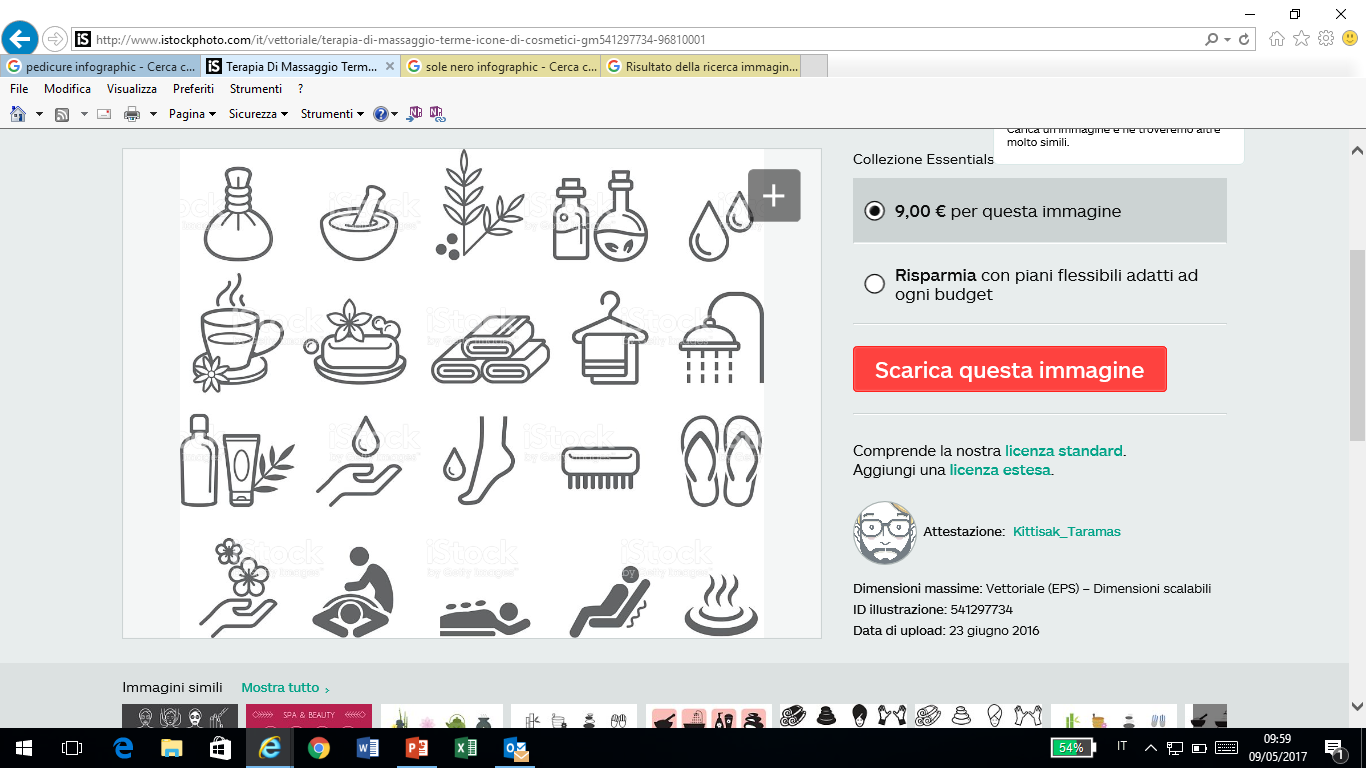 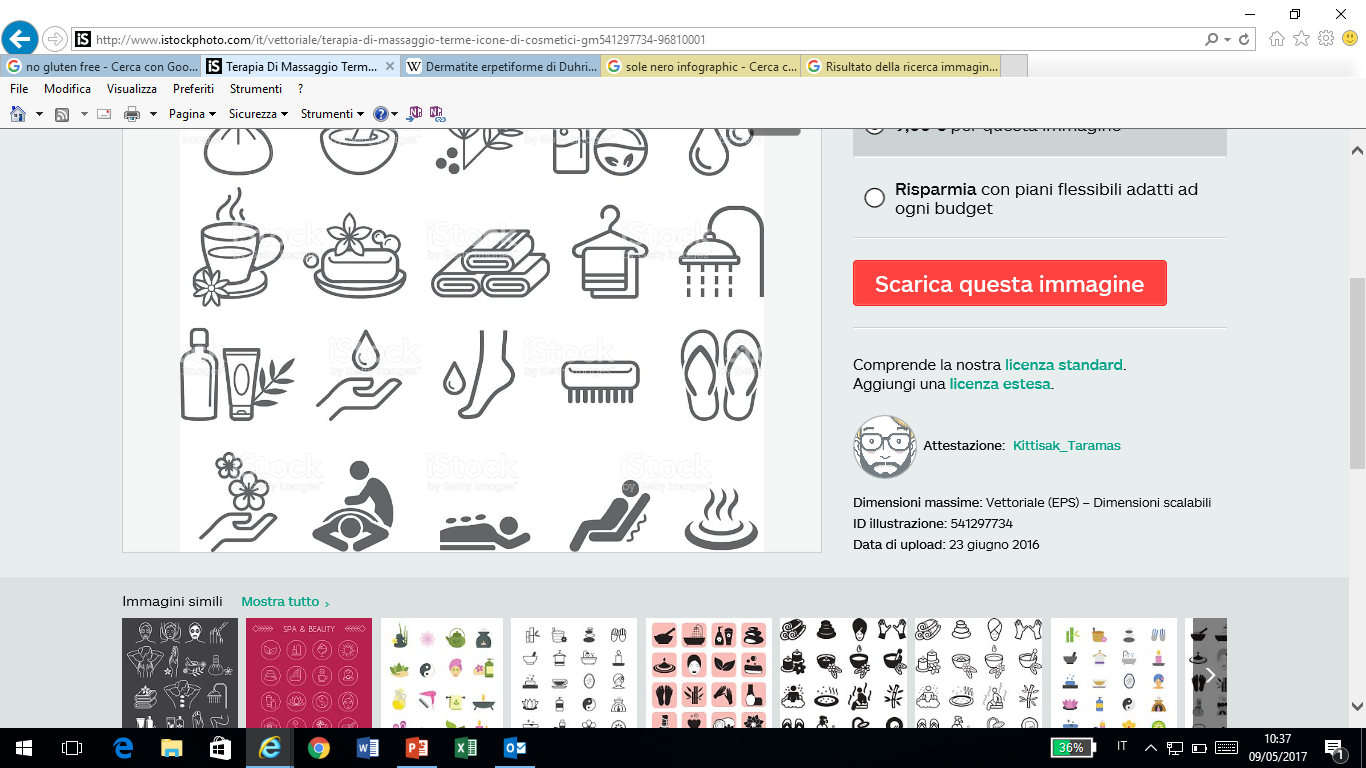 ESTETICA PROFESSIONALE E CELIACHIA
COSMESI QUOTIDIANA:
Detersione: Per affinità con creme o oli detergenti viso e corpo

Creme: tutte le creme oltre alla loro funzione specifica (idratante, emolliente, tonificante…) devono andare a ristrutturare la barriera cutanea. Non vanno applicate solo creme viso ma anche corpo, far seguire alla doccia una crema idratante barriera. I caso di fastidi o pruriti utilizzare creme lenitive barriera. 

FOTOPROTEGGERE SEMPRE
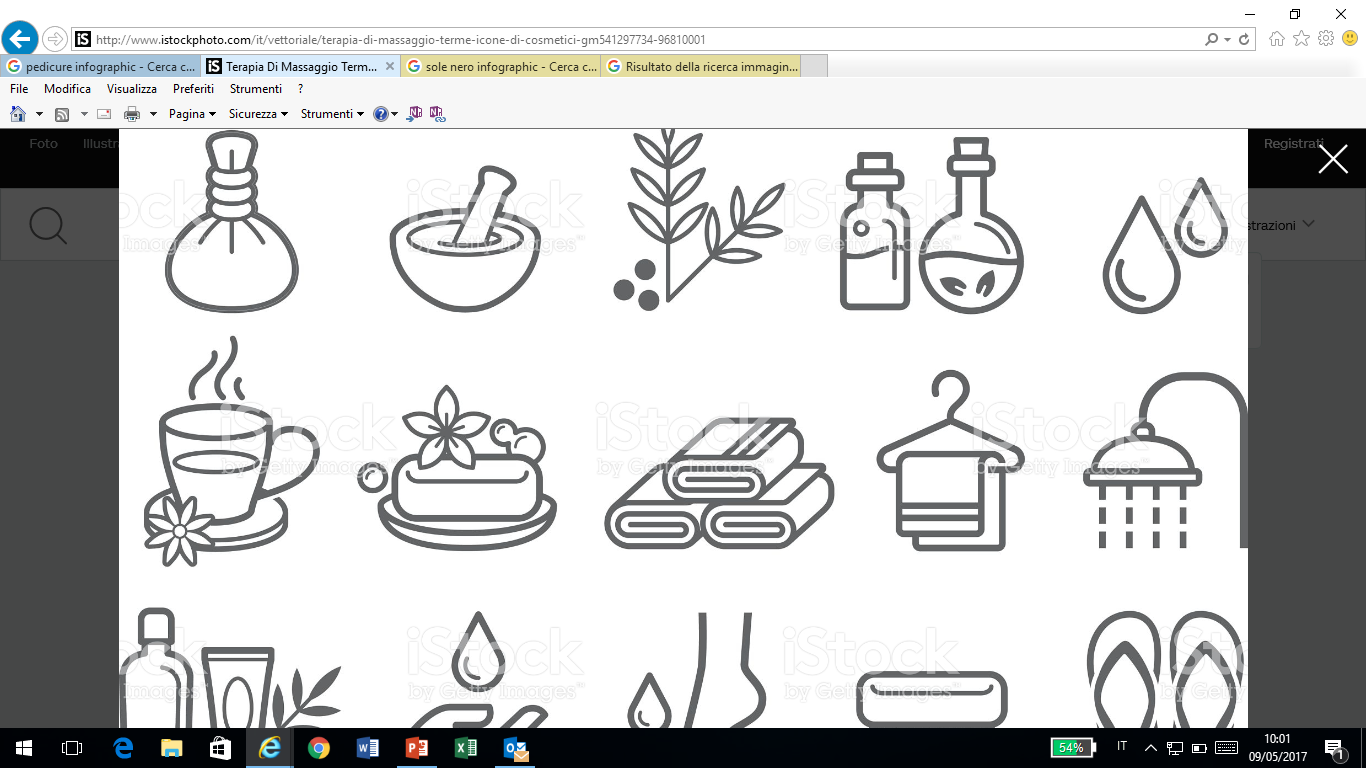 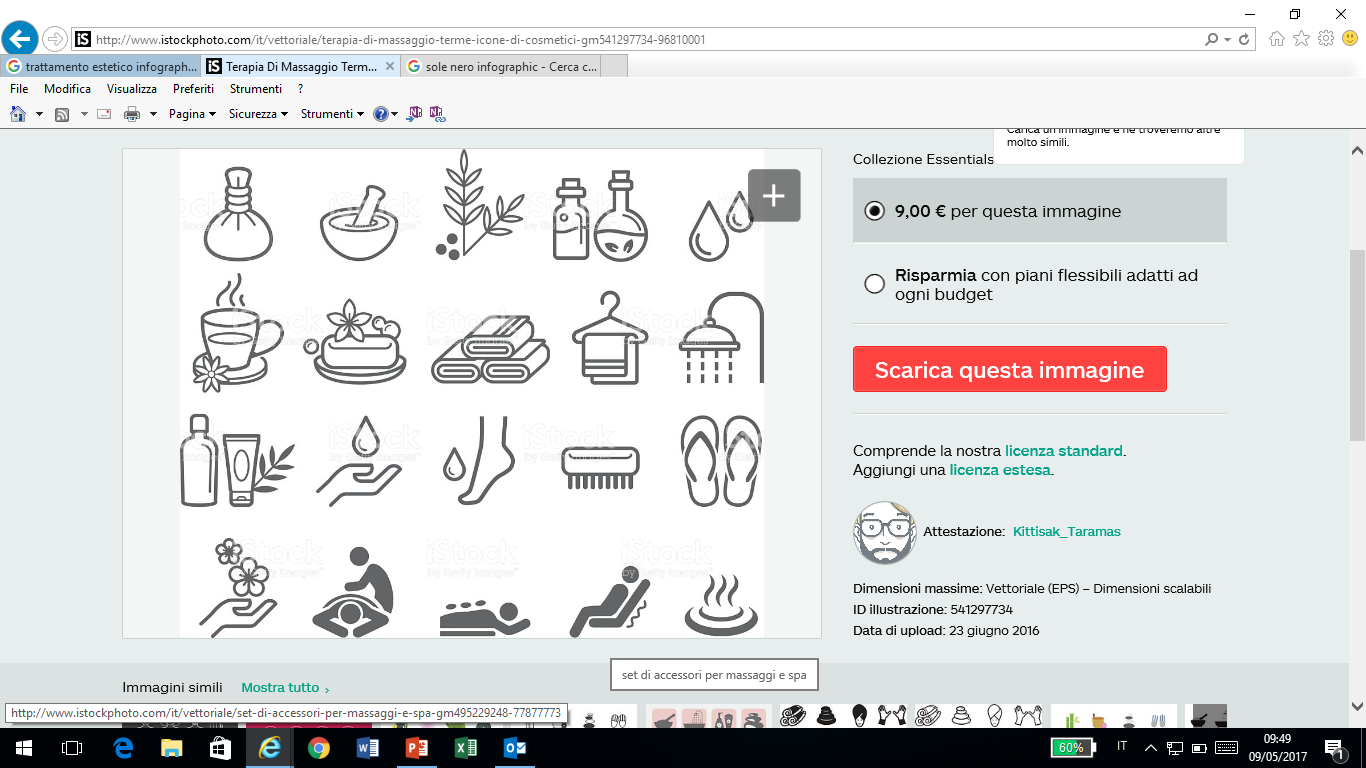 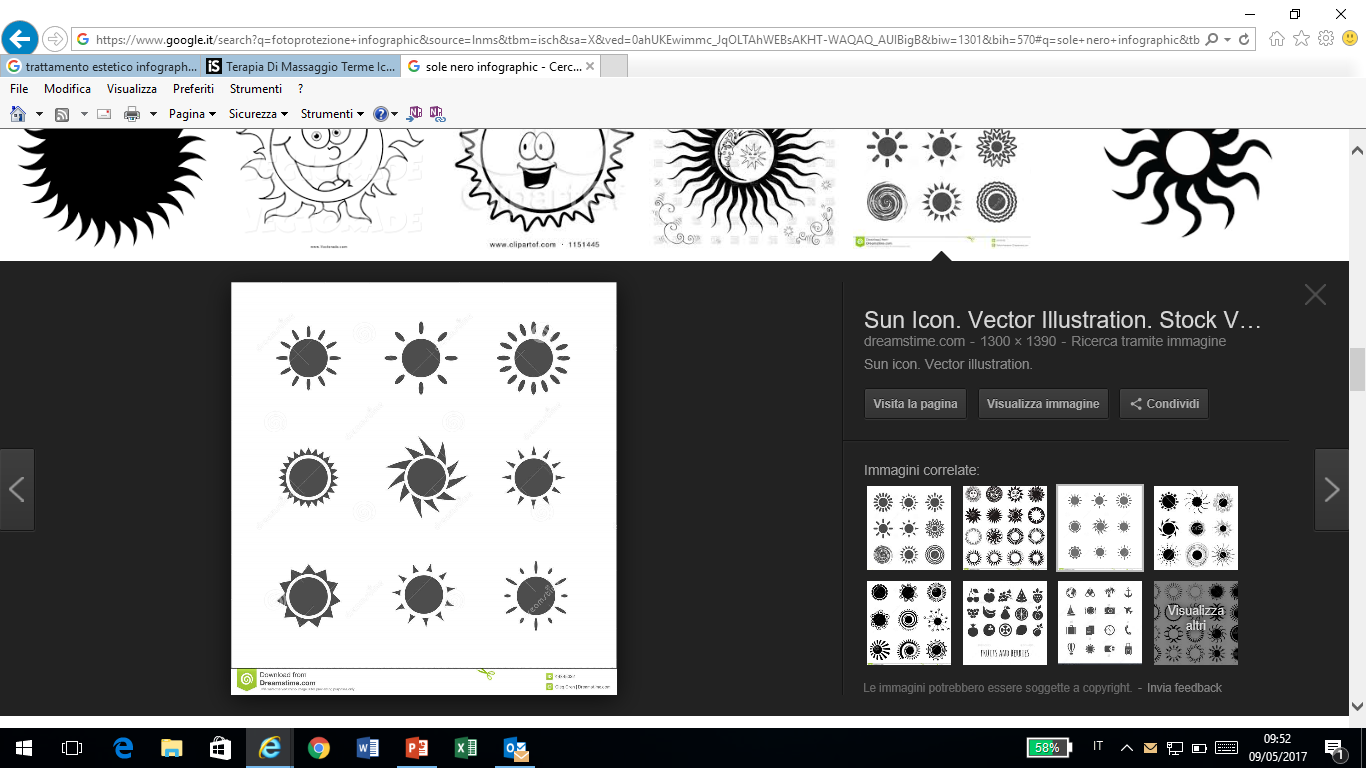 ESTETICA ONCOLOGICA IN CELIACO
In presenza di Dermatite erpetiforme , applicare sempre e solo il protocollo 2°.
Se non vi è dermatite erpetiforme applicare i protocolli APEO per persone senza celiachia

Porre sempre attenzione a ristabilire la barriera cutanea, e l’anatomia epidermica e ridurre l’infiammazione dermica e fotoproteggere (linea Ontherapy)
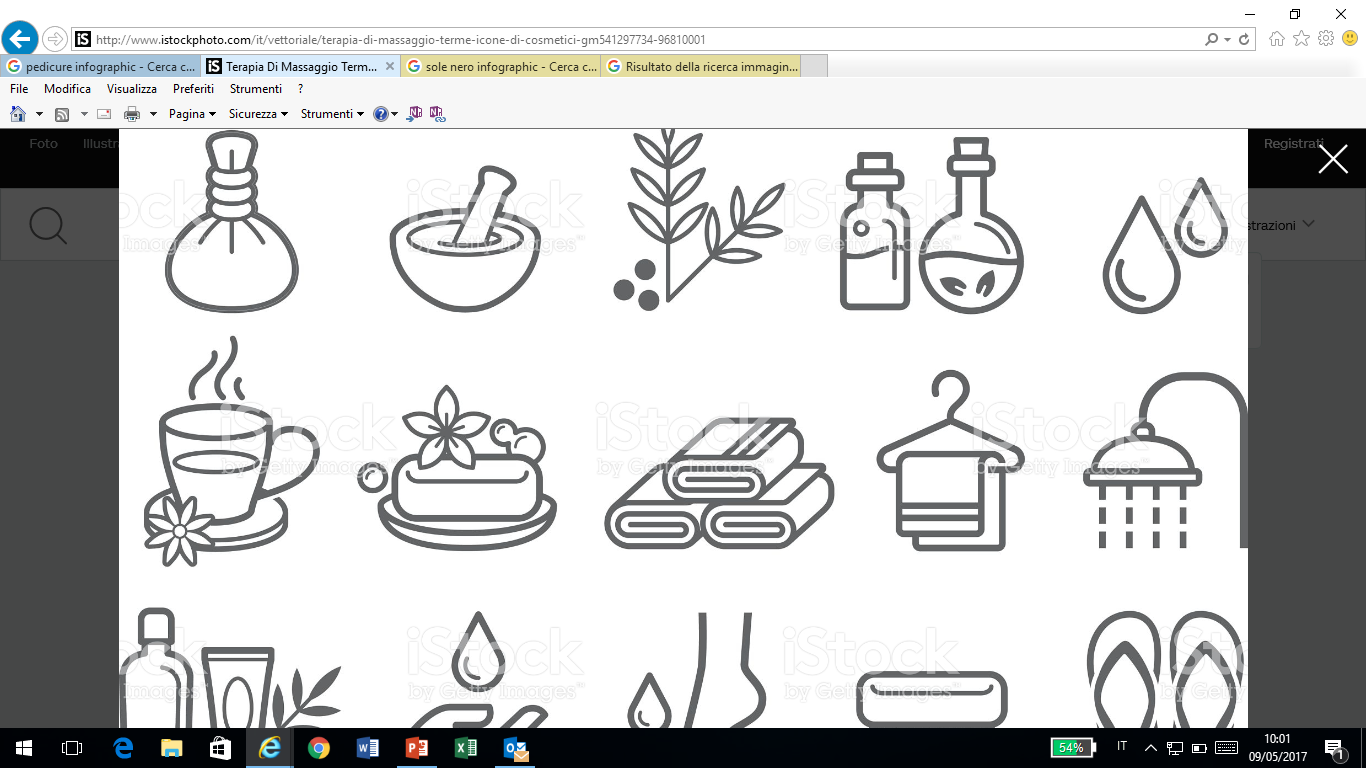 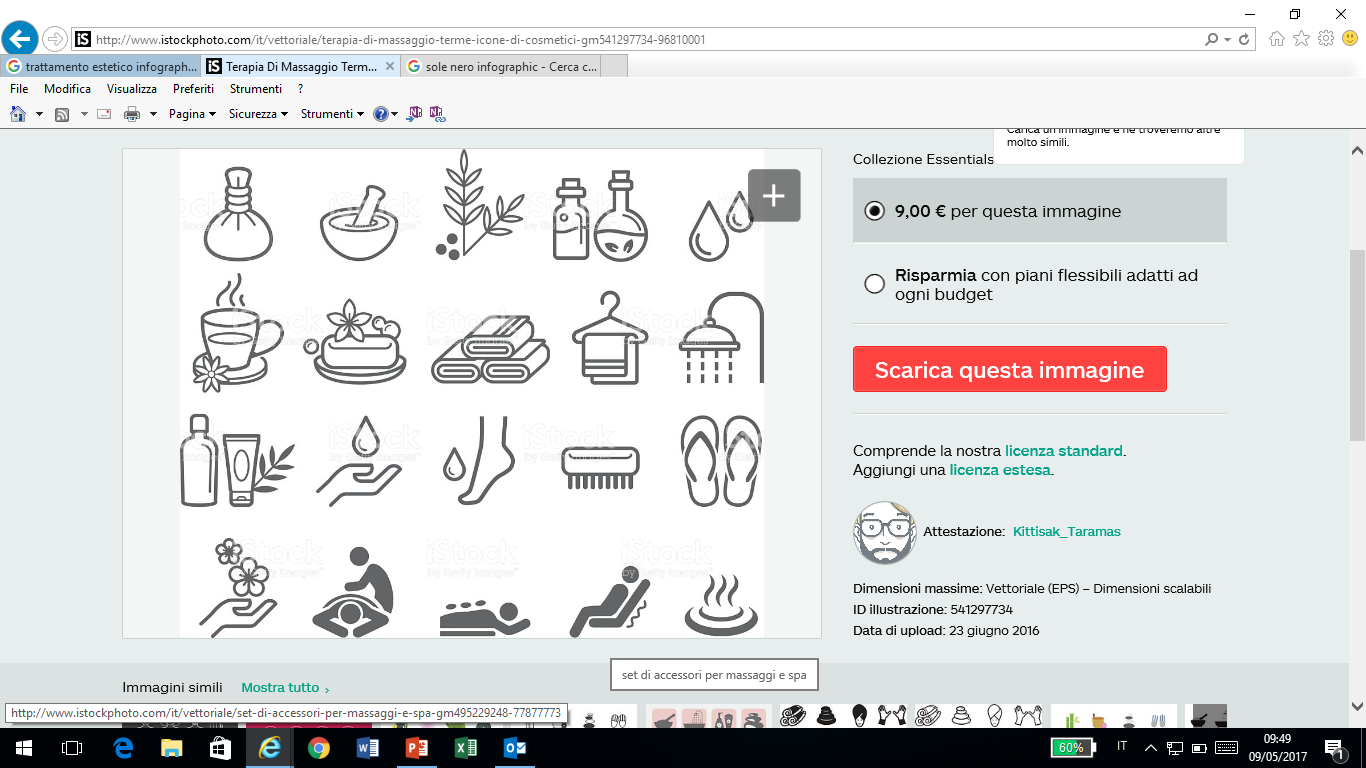 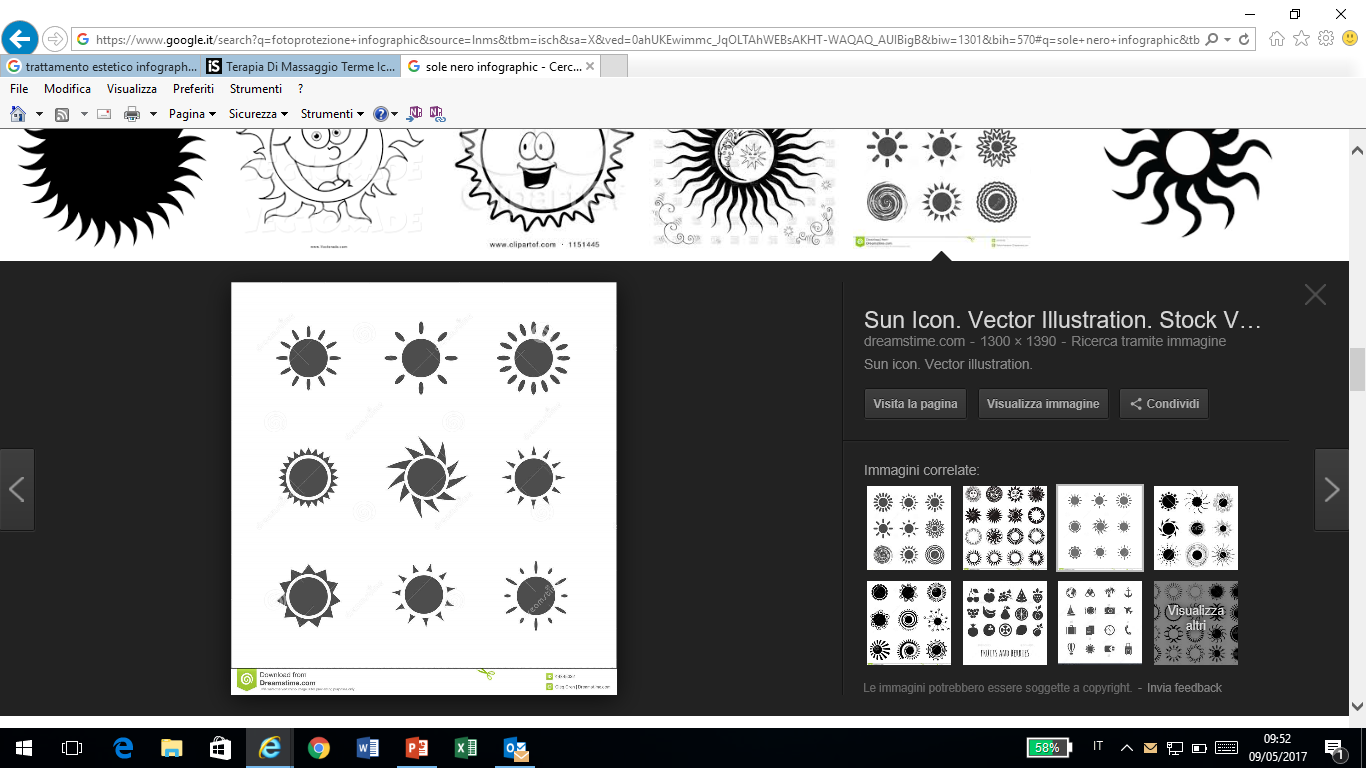 ESTETICA ONCOLOGICA IN PRESENZA DI PATOLOGIE RENALI
I reni sono organi emuntori (pulitori, escretori), con le vie urinarie ostituiscono l’apparato urinario che filtra il sangue eliminando prodotti di scarto che del metabolismo e vengono espulsi attraverso l’urina
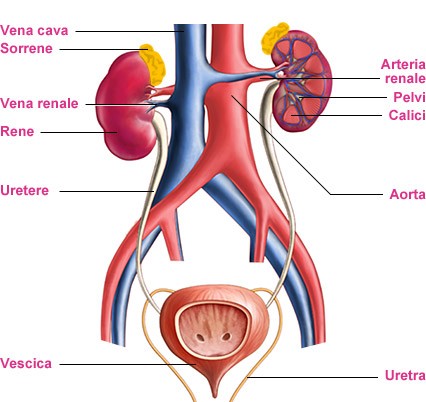 ESTETICA ONCOLOGICA IN PRESENZA DI PATOLOGIE RENALI
INSUFFICIENZA RENALE CRONICA IRC
L’IRC è una malattia che prevede la perdita progressiva o completa della funzionalità renale.
La funzione escretrice si riduce fino ad annullarsi completamente, fino alla dialisi
Si ha la ritenzione di cataboliti azotati il più importante è l’urea, con iperazotemia (aumento di azoto nel sangue in quanto gran parte dell’azoto è contenuto nella molecola di urea) e ipercreatininemia.
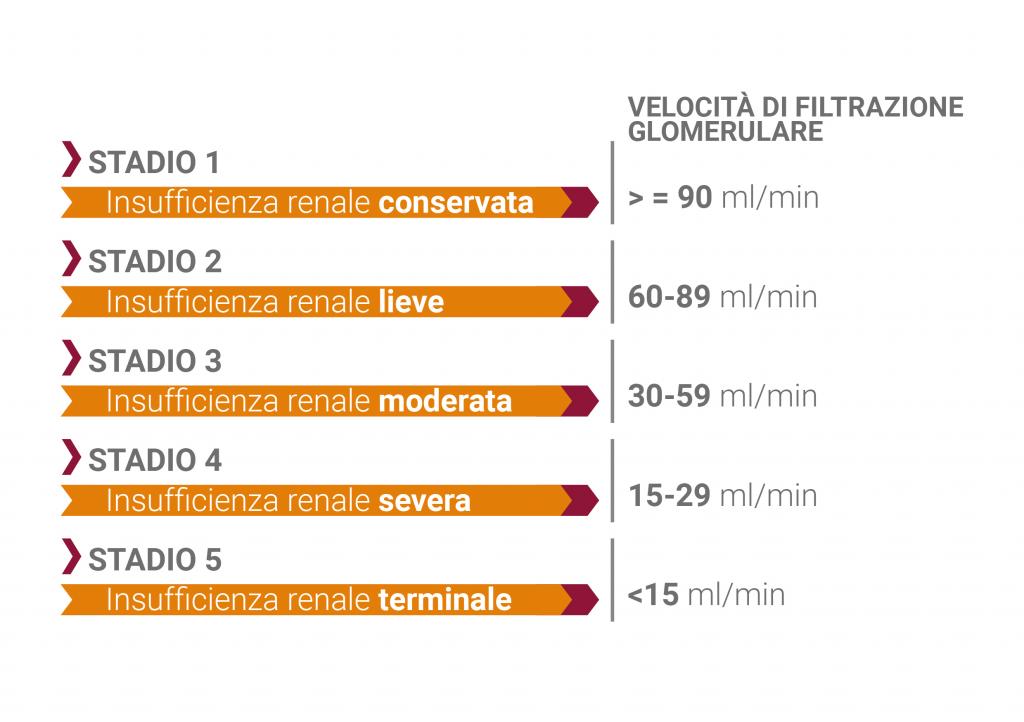 INSUFFICIENZA RENALE CRONICA IRC
INSUFFICIENZA RENALE CRONICA IRC E MANIFESTAZIONI CUTANEE
ALTERAZIONI DELLA PIGMENTAZIONE
XEROSI
PRURITO UREMICO
ONICOPATIA
ECCHIMOSI E PETECCHIE
CALCIFILASSI
DERMATOSI PERFORANTI ACQUISITE
DERMATOSI BOLLOSA DELL’IRC
INSUFFICIENZA RENALE CRONICA IRC E MANIFESTAZIONI CUTANEE
ALTERAZIONI DELLA PIGMENTAZIONE

Detta anche melanodermia uremica:  colorito bruno-giallastro maggiormente presente nelle zone fotoesposte si pensa sia dovuta al mancato catabolismo dell’ormone melanocita stimolante (β-MSH)


foto
ESTETICA ONCOLOGICA E MELANODERMIA UREMICA DA IRC
Tutti i protocolli APEO in base al momento terpeutico con attenzione a:
Fotoprotezione sempre (stick fotoprotetivo Ontherapy)
Azione emolliente e lenitiva per mantenere morbida l’epidermide ( emoliente e lenitivo Ontherapy)
Azine antidesqumante per ispessimenti mani e piedi
INSUFFICIENZA RENALE CRONICA IRC E MANIFESTAZIONI CUTANEE
XEROSI
È presente nell’83% dei pazienti  in IRC/dializzati 
È  caratterizzata da disidratazione, aumento di vitamina A nell’epidermide, atrofia delle ghiandole sebacee e sudoripare, alterata produzione del sudore, del fattore naturale di idratazione cutane, alcalinizzazione del pH cutaneo che favorisce la xerosi
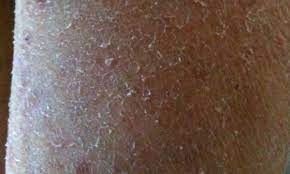 ESTETICA ONCOLOGICA E XEROSI DA IRC
Tutti i protocolli APEO in base al momento terpeutico con attenzione a:
Azione antidesquamante ed emolliente su tutto il corpo (emolliente e antidesquamante Ontherapy)
Fotoprotezione sempre (stick fotoprotetivo Ontherapy)
Aione lenitiva in caso di infiammazioni e fissurazioni (emolliente e lenitivo Ontherapy)
INSUFFICIENZA RENALE CRONICA IRC E MANIFESTAZIONI CUTANEE
PRURITO UREMICO
È dovuto all’accumulo di sostanze tossiche che non vengono eliminate
All’iperparatiroidismo (PTH) che causa iperfosfatemia e ipercalcemia. L’ipercalcemia provoca depositi di Ca nel derma con infiammazione e prurito 
Alterazioni del sistema immunitario con aumento dell’interleuchina 6 (IL6)
Xerosi da uremia che causa il prurito
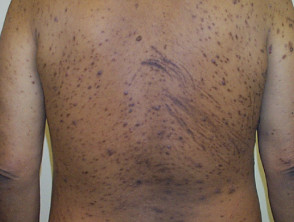 ESTETICA ONCOLOGICA E PRURITO UREMICO DA IRC
Tutti i protocolli APEO in base al momento terpeutico con attenzione a:
Azione lenitiva anti IL6  per infiammazione (lenitiva Ontherapy con test anti IL6) più emolliente
Fotoprotezione sempre (stick fotoprotetivo Ontherapy)
Azione antidesquamante per ispessimenti palmoplantari e fissurazioni del perionichio
INSUFFICIENZA RENALE CRONICA IRC E MANIFESTAZIONI CUTANEE
onicopatie
IMMAGINI
Half and half nail
Emorragia a scheggia
Ipercheratosi subungueali
Onicomicosi
Coilonichia
Onicolisi
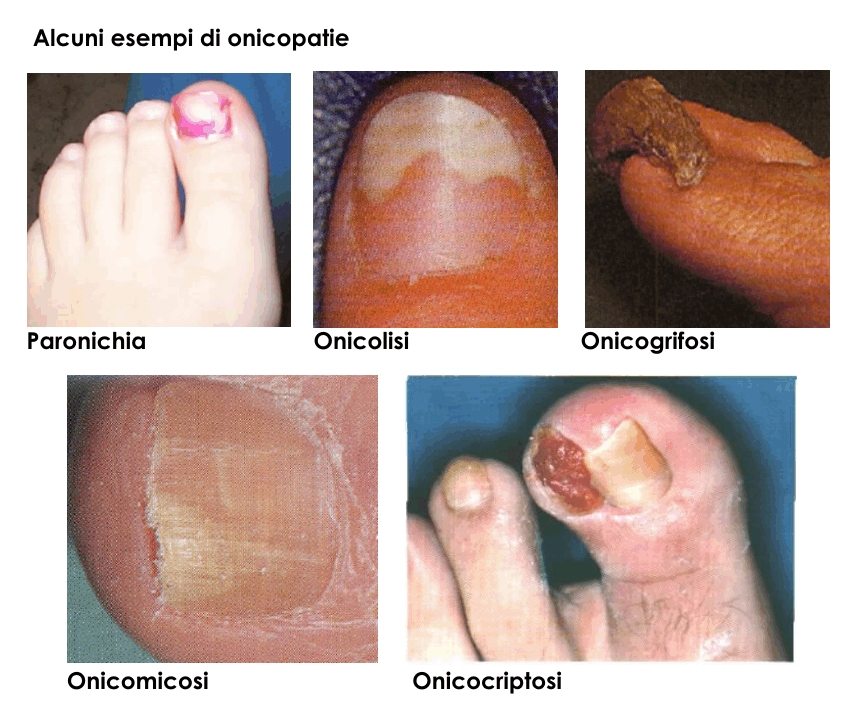 ESTETICA ONCOLOGICA E ONICOPATIA DA IRC
I protocolli APEO  2C con attenzione a:
Azione antidesquamante (Ontherapy)ed emolliente per nutrire la lamina ungueale e prevenire ispessimenti  e fissurazioni del perionichio

foto
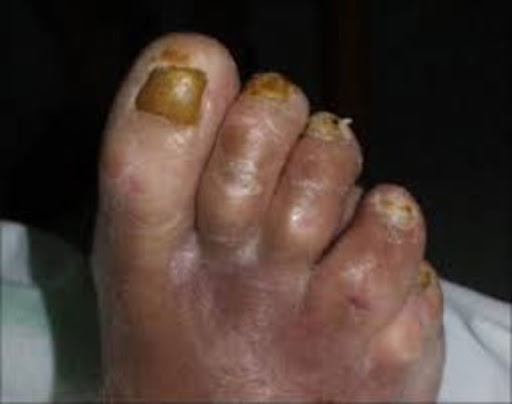 INSUFFICIENZA RENALE CRONICA IRC E MANIFESTAZIONI CUTANEE
ECCHIMOSI E PETECCHIE
Alterazione della coagulazione
L’uremia associata ad un aumento dei radicali liberi (ROS) inibiscono l’aggregazione piastrinica, e prolungano il tempo di sanguinamento cutaneo
foto
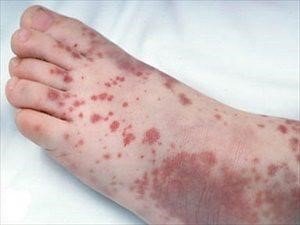 ESTETICA ONCOLOGICA E ECCHIMOSI E PETECCHIE DA IRC
Tutti i protocolli APEO con attenzione a:
Azione lenitiva, barriera, elasicizzante (Lenitivo Ontherapy)
Azione emolliente per evitare stiramenti che potrebbero causare petecchie (emolliente Ontherapy)
Azione levigante per impedire che spessimenti feriscano la cute sottostante Antidesquamante (Ontherapy)
Fotoprotezione sempre (stick fotoprotettivo Ontherapy
INSUFFICIENZA RENALE CRONICA IRC E MANIFESTAZIONI CUTANEE
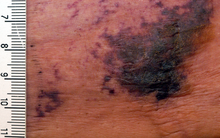 CALCIFILASSI
Depositi di calcio nelle pareti delle arteriole del derma causati da aumento del paratormone
Compaiono noduli sottocutanei dolorosi alla palpazione di colore rosso violaceo che possono ulcerarsi
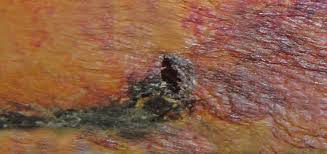 ESTETICA ONCOLOGICA E ECCHIMOSI E CALCIFILASSI DA IRC
Tutti i protocolli APEO con attenzione a:
Azione lenitiva, barriera, elasicizzante (Lenitivo Ontherapy)
Azione emolliente per evitare stiramenti che potrebbero causare petecchie (emolliente Ontherapy)
Azione levigante per impedire che spessimenti feriscano la cute sottostante Antidesquamante (Ontherapy)
INSUFFICIENZA RENALE CRONICA IRC E MANIFESTAZIONI CUTANEE
DERMATOSI PERFORANTI ACQUISITE o malattia di Kyrle
La malattia di Kyrle può presentarsi nei pazienti affetti da IRC, dializzati e/o diabetici
Le lesioni sono: papule ipercheratosiche follicolari e parafollicolari a disposizione lineare che possono confluire in placche, associate a prurito. Le lesioni sono localizzate al tronco, superfici estensorie degli arti, cuoio capelluto e volto
Viene detta perforante perché, a livello istologico, le lesioni mostrano epitelio perforato con eliminazione transepidermica di sostanza quali collagene, elastina e cheratina. 
Inizialmente vi è una fase di dermatosi acuta suppurativa, che poi cronicizza.
INSUFFICIENZA RENALE CRONICA IRC E MANIFESTAZIONI CUTANEE
DERMATOSI PERFORANTI ACQUISITE o malattia di Kyrle
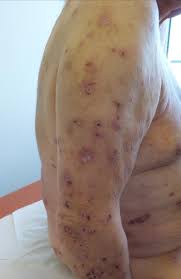 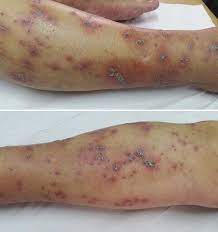 ESTETICA ONCOLOGICA E DERMATOSI PERFORANTE  DA IRC
effettuare  protocolli APEO 2a con attenzione a:
Azione lenitiva, barriera, (Lenitivo Ontherapy)
Azione emolliente (emolliente Ontherapy)
Fotoprotezione sempre (stick fotoprotettivo Ontherapy)
INSUFFICIENZA RENALE CRONICA IRC E MANIFESTAZIONI CUTANEE
DERMATOSI BOLLOSA 
Può manifestarsi nei dializzati
Dovuta all’aumento ematico ed urinario delle porfirine per una ridotta eliminazione renale. 
I pazienti devono evitare scrupolosamente l’esposizione al sole
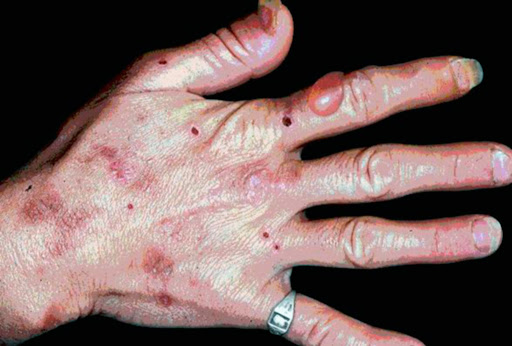 ESTETICA ONCOLOGICA E DERMATOSI BOLLOSA in DIALIZZATI
effettuare  protocolli APEO 2a con attenzione a:
Azione lenitiva, barriera, (Lenitivo Ontherapy)
Azione emolliente (emolliente Ontherapy)
Fotoprotezione sempre (stick fotoprotettivo Ontherapy)
TROMBOSI E TERAPIA ANTITROMBOTICA
La trombosi è una patologia nella quale si formano dei trombi nei vasi sanguigni siano essi arteriosi, venosi, capillari.

Il trombo è un coagulo di sangue che aderisce alle pareti di un vaso sanguigno
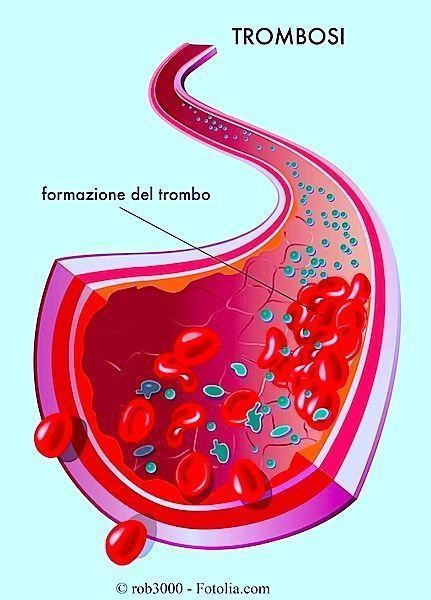 TROMBOSI E TERAPIA ANTITROMBOTICA
La trombosi oggi viene curata con farmaci anticoagulanti o antiaggreganti che vengono assunti per lunghi periodi di tempo o per tutta la vita

La terapia antitrombotica che può essere: antiaggregante ed anticoagulante, viene assunta anche da chi ha avuto infarti del miocardio, in chi soffre di fibrillazione atriale, nei portatori di pacemaker, in chi ha avuto ictus.
TERAPIA ANTITROMBOTICA
I farmaci antitrombotici sono: anticoagulanti e antiaggreganti
ANTICOAGULANTI: bloccano i fattori della coagulazione; curano trombosi venose e trombosi arteriose (coronoarie e carotidi).  Sono: Eparina che deve essere iniettata, mentre Warfarin (Coumadin), Acenocumarolo (Sintrom) vengono assunti per via orale (TAO terapia anticoagulante orale)

ANTIAGGREGANTI: rendono il sangue più fluido impedendo alle piastrine di aggregarsi e formare trombi; utilizzati per la prevenzione di trombosi ed embolie. Sono: acidoacetilsalicilico (ASPIRINA), sulfinpirazone, indobufene, ticlopidina, copidogrel, abiciximab, tirofiban, epoprostenolo.
ESTETICA ONCOLOGICA  TERAPIA ANTITROMBOTICA
In persone in terapia anticoagulante (Epatrina, Coumadin), o  antiaggreganti (Aspirina, Ticlopidina..) fare estrema attenzione a non lesionare la cute e a non iperemizzare quindi:

MANICURE E PEDICURE 
Protocollo 2c APEO
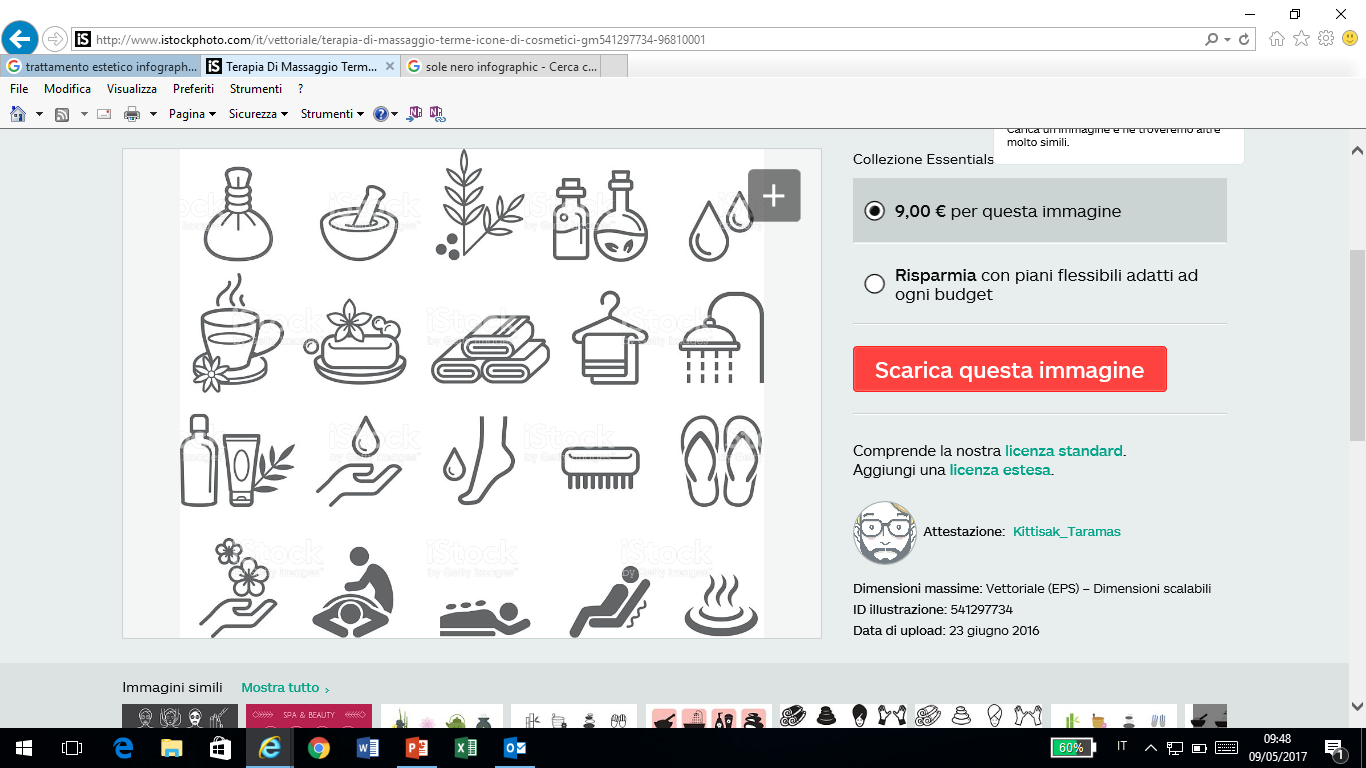 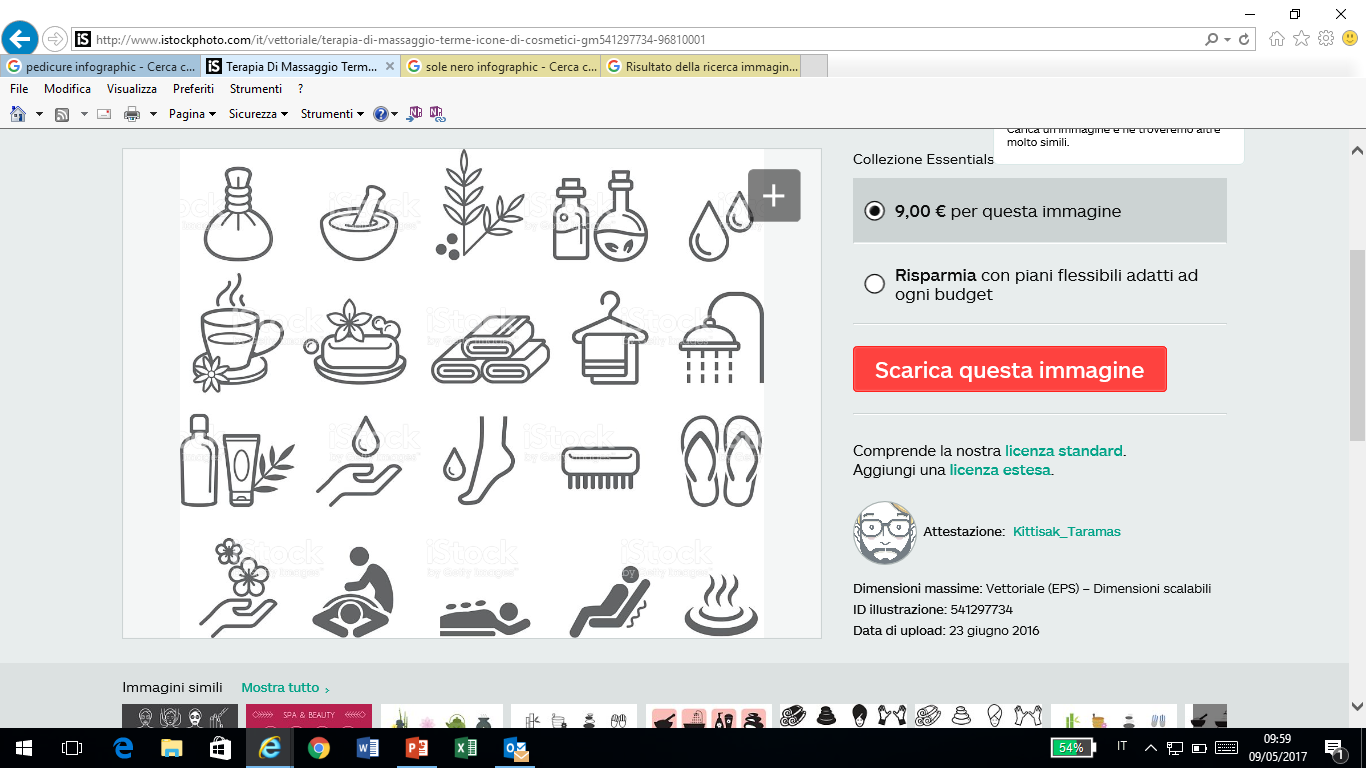 ESTETICA ONCOLOGICA E TERAPIA ANTITROMBOTICA
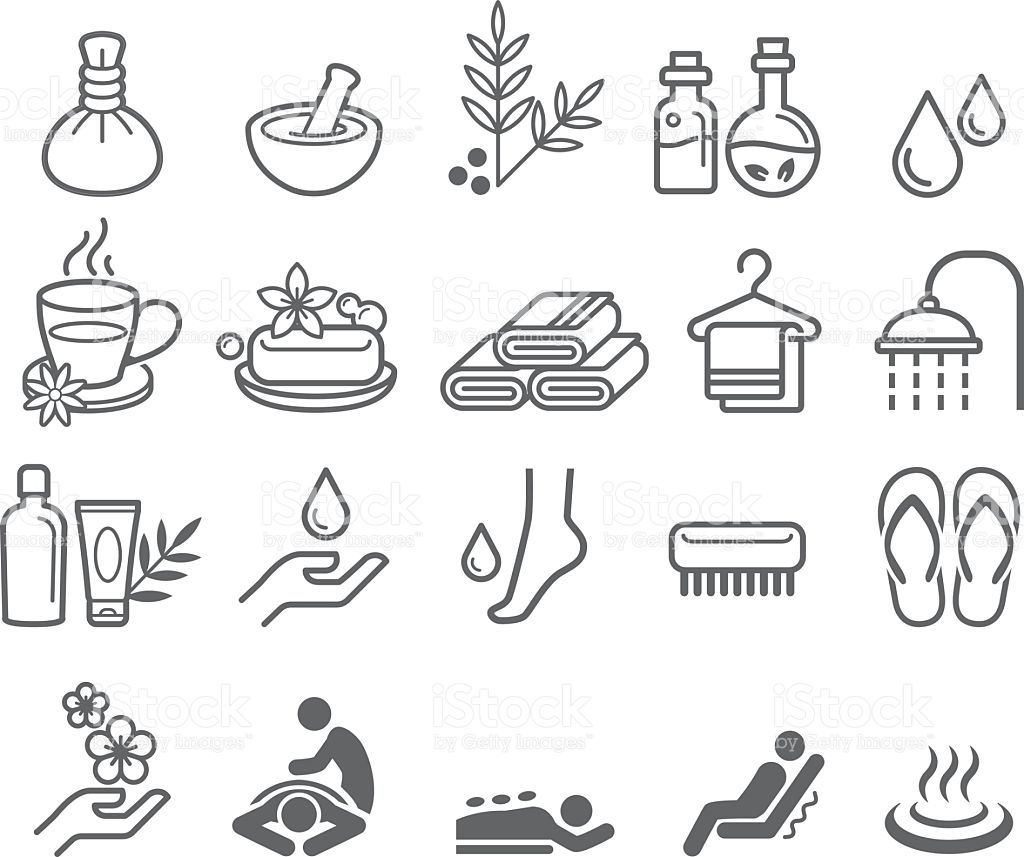 TRATTAMENTI VISO E CORPO:
 protocolli  2 a APEO. 
Importante l’autocura domiciliare  sempre 2 volte al giorno per elasticizzare la cute per prevenire ulcere cutanee

MASSAGGI: 
no in fase acuta di flebiti e trombosi o altre arteriopatie. 
Massaggi APEO  ma con attenzione anche nelle fasi in cui le patologie sono controllate.
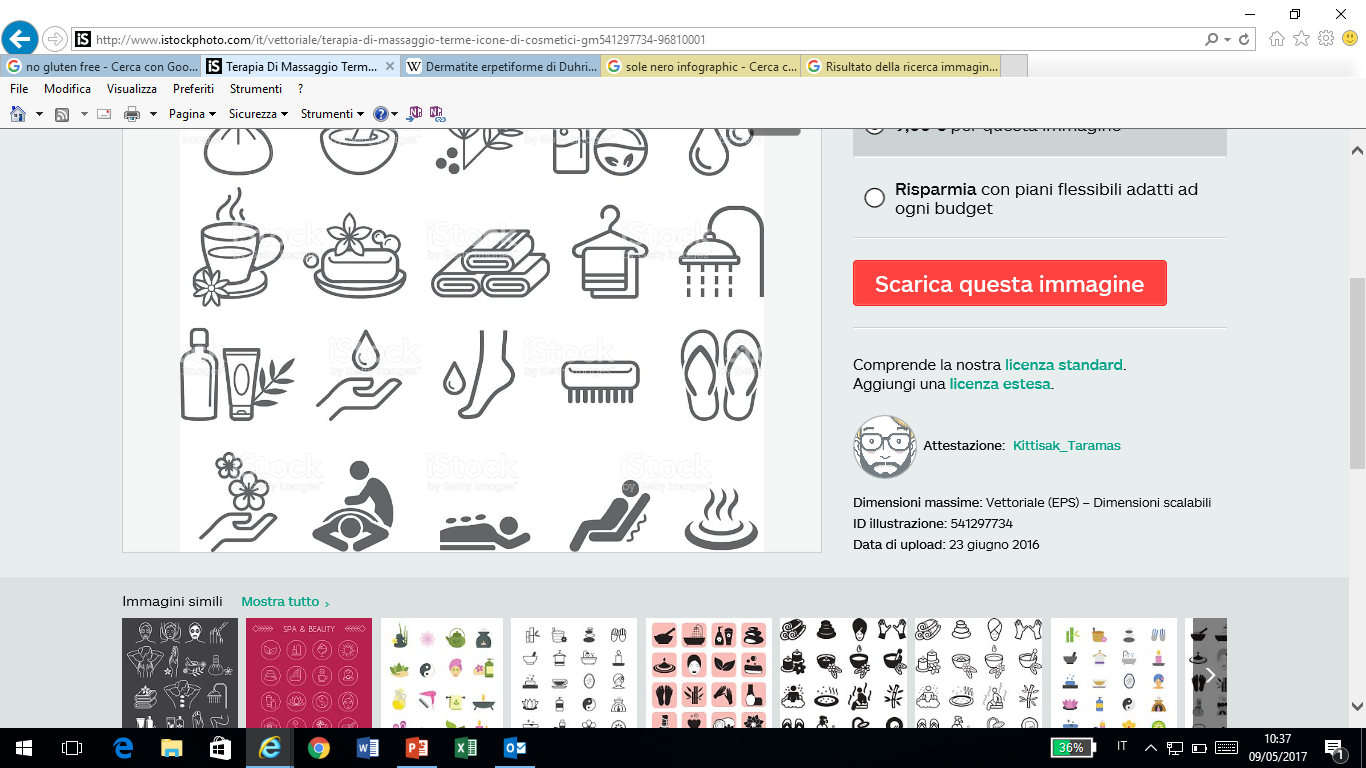 GRAZIE PER L’ATTENZIONE
«Più sarà grande la conoscenza di ciò che bisogna fare, maggiore sarà il potere di sapere cosa fare»
Benjamin Disraeli (ex Primo Ministro inglese)
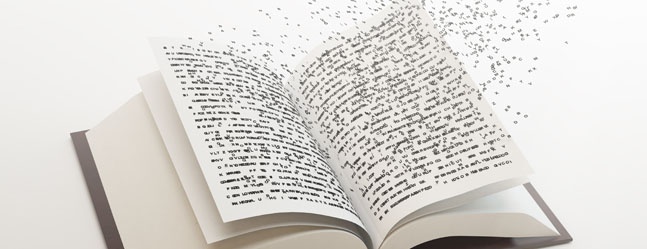